ลำดับของการวิจัย
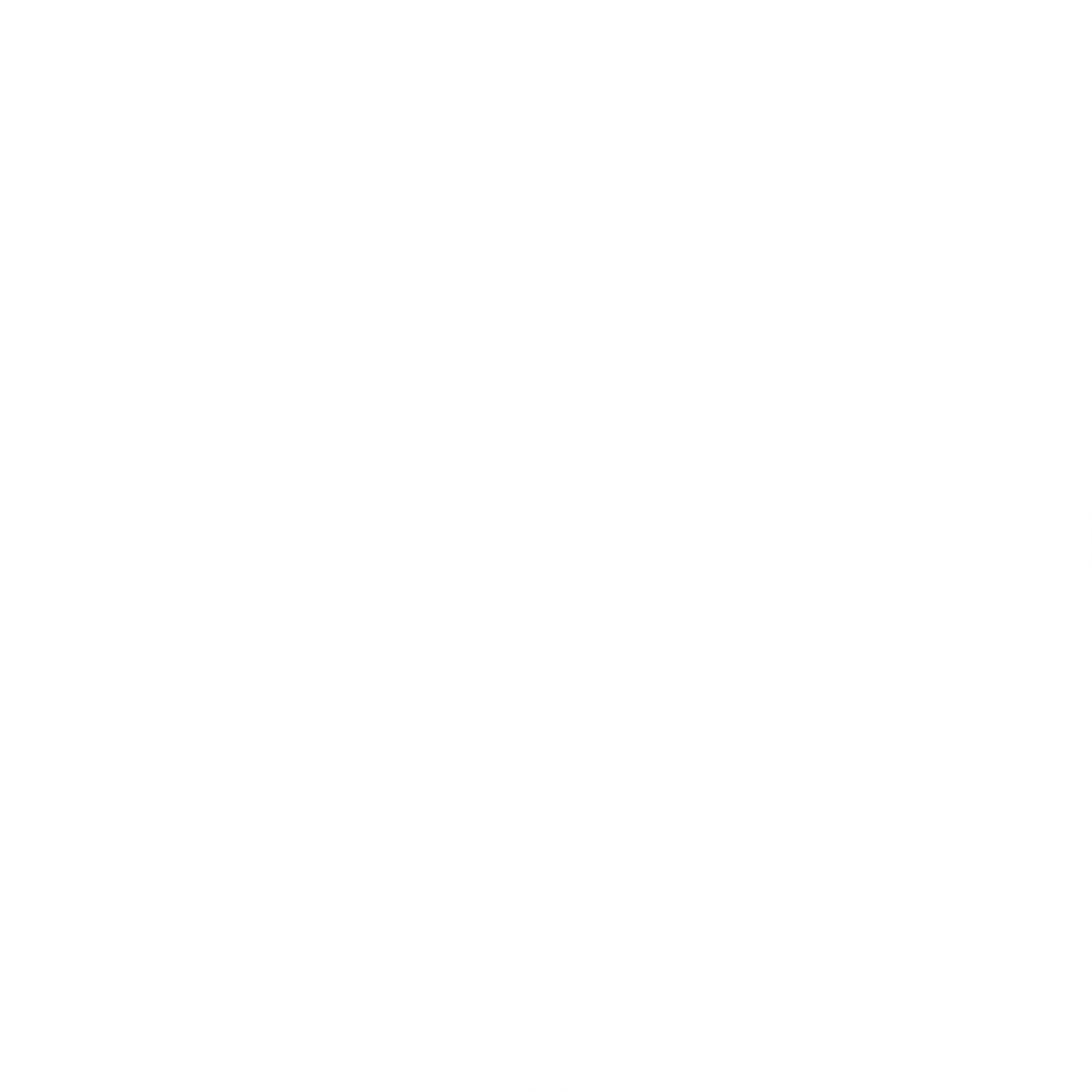 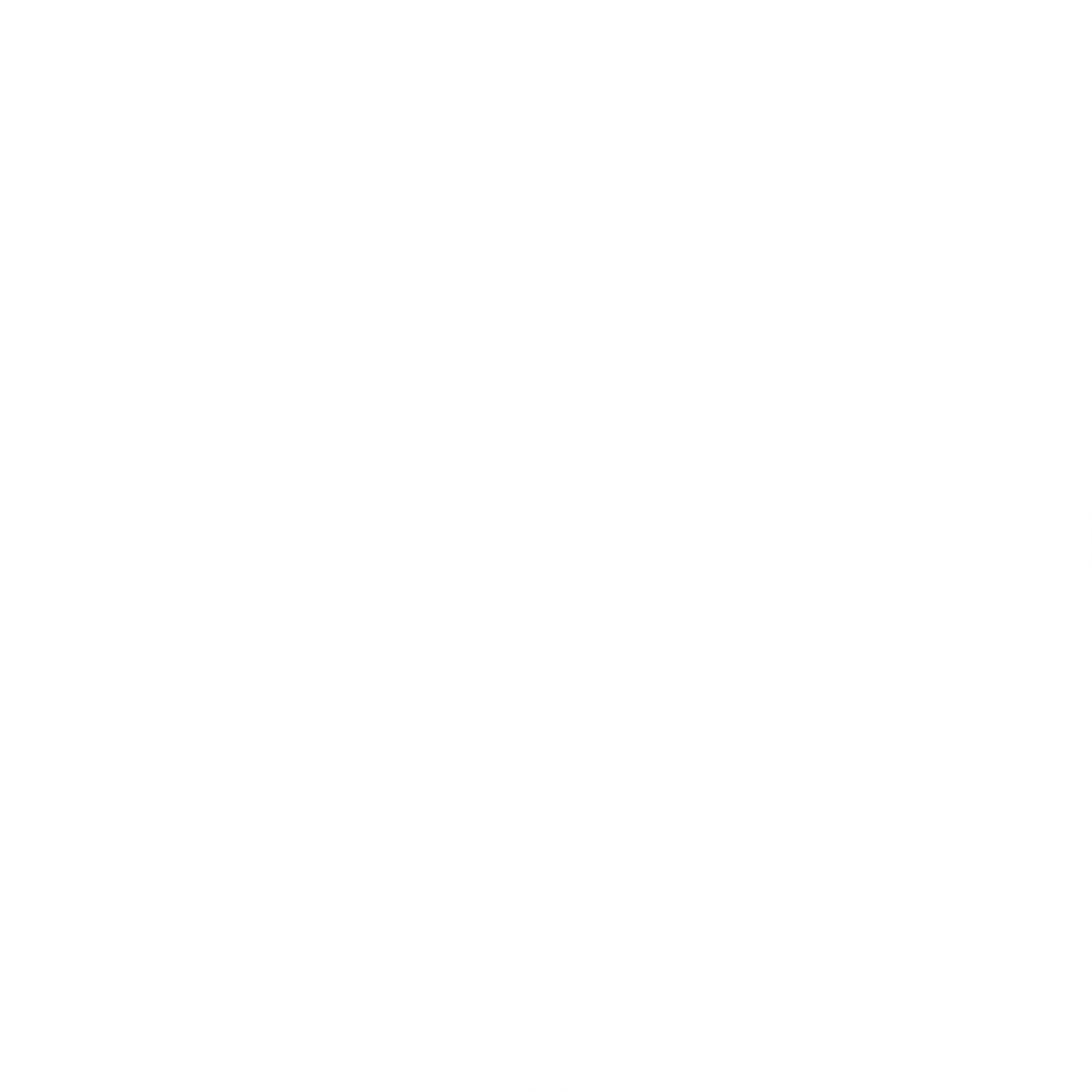 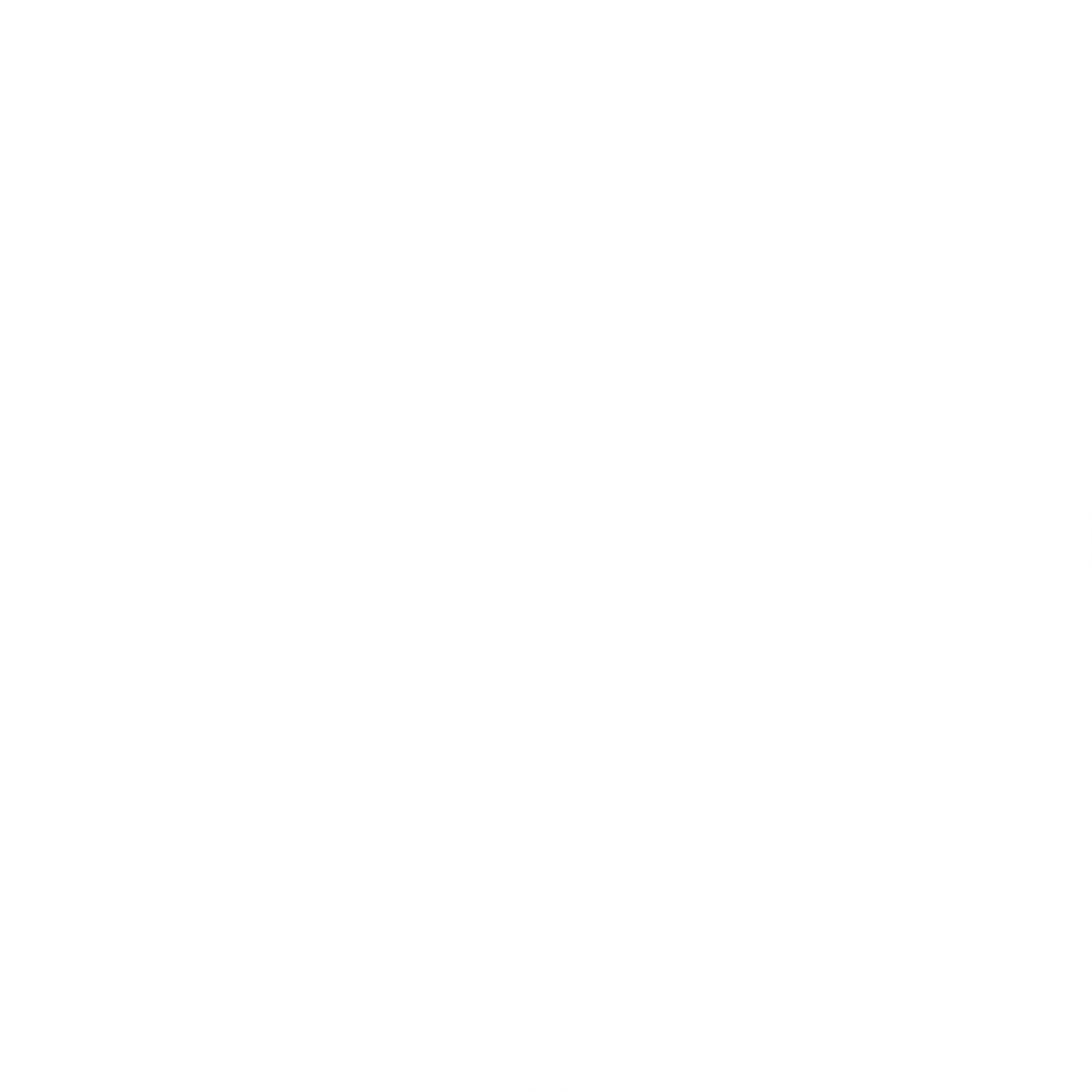 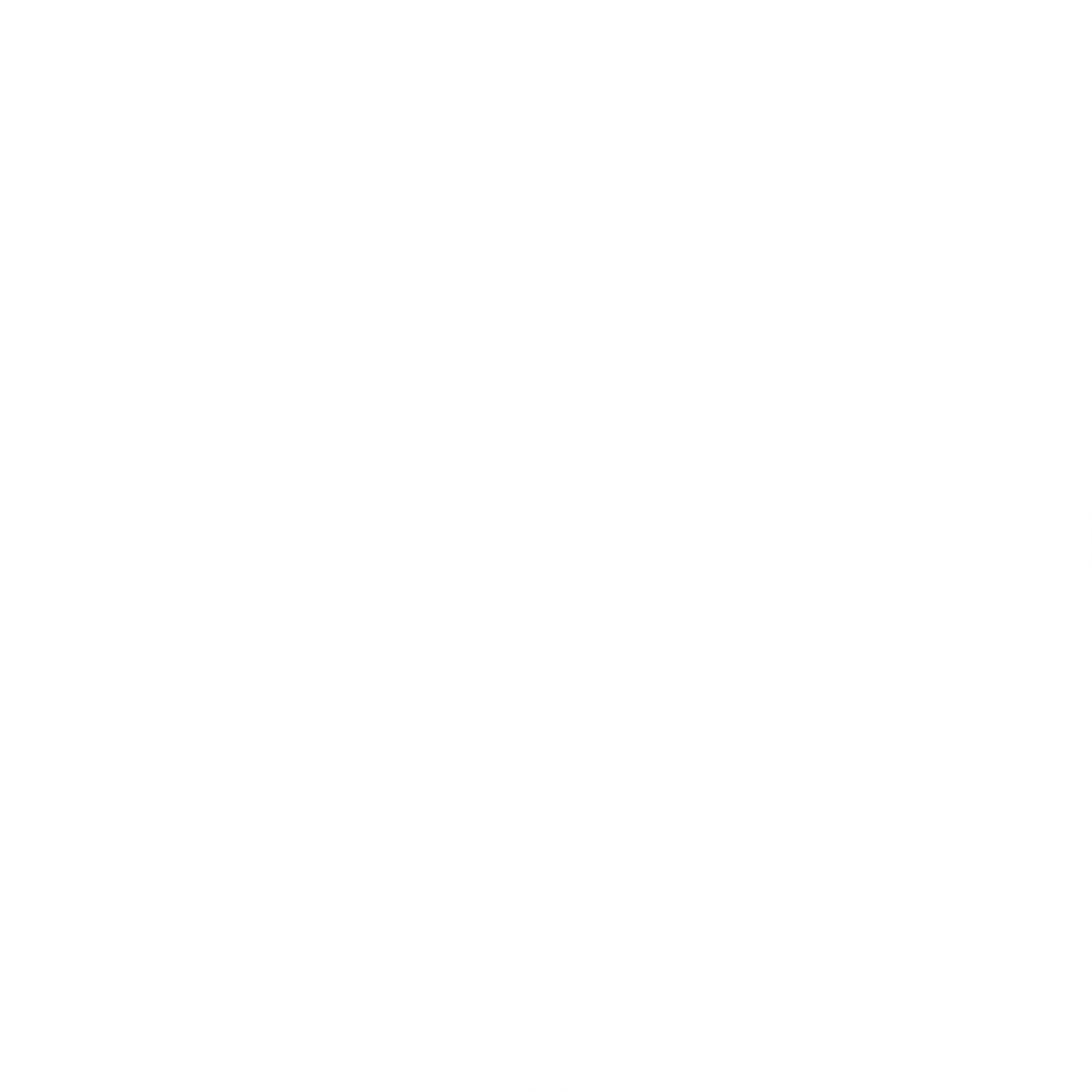 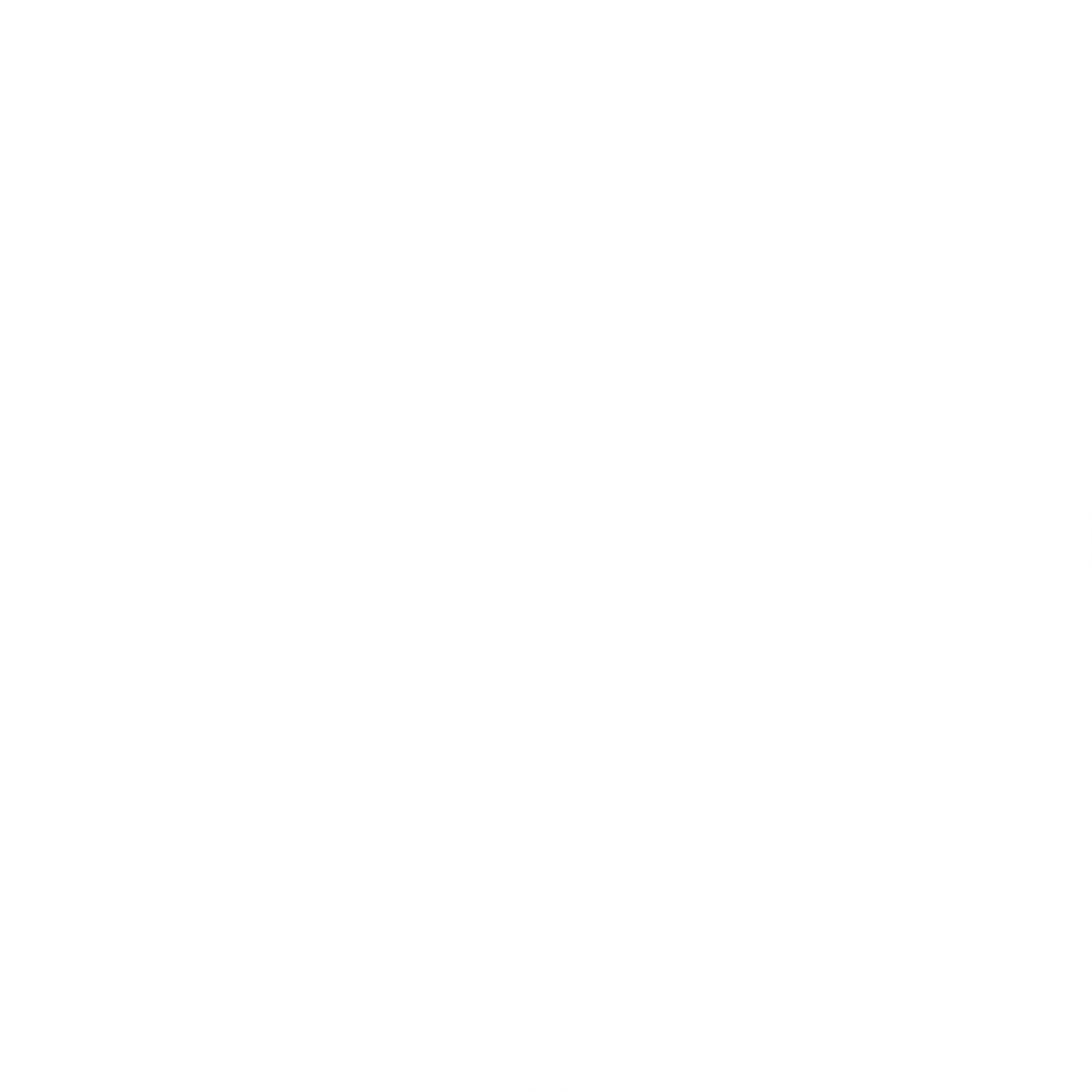 0
1
0
2
0
3
0
4
0
5
ปัญหา
ระบุปัญหาและสร้างใจความหลักของวิทยานิพนธ์ขึ้น
วิชาวิทยาศาสตร์ของมิสโจนส์
ตรวจสอบ
ตรวจสอบเอกสารข้อมูลที่สัมพันธ์กับหัวข้อของคุณ
ตั้งสมมติฐาน
มาพร้อมกับการเดาอย่างมีข้อมูลจากการวิจัยของคุณ
วิจัย
อ่านแหล่งข้อมูลต่าง ๆ เพื่อสนับสนุนสมมติฐานของคุณ
สรุป
ตีความกับผลลัพธ์และเขียนข้อสรุปของคุณ
ปัญหา
ตั้งสมมติฐาน
วิจัย
สรุป
ลำดับของการวิจัย
ตรวจสอบ
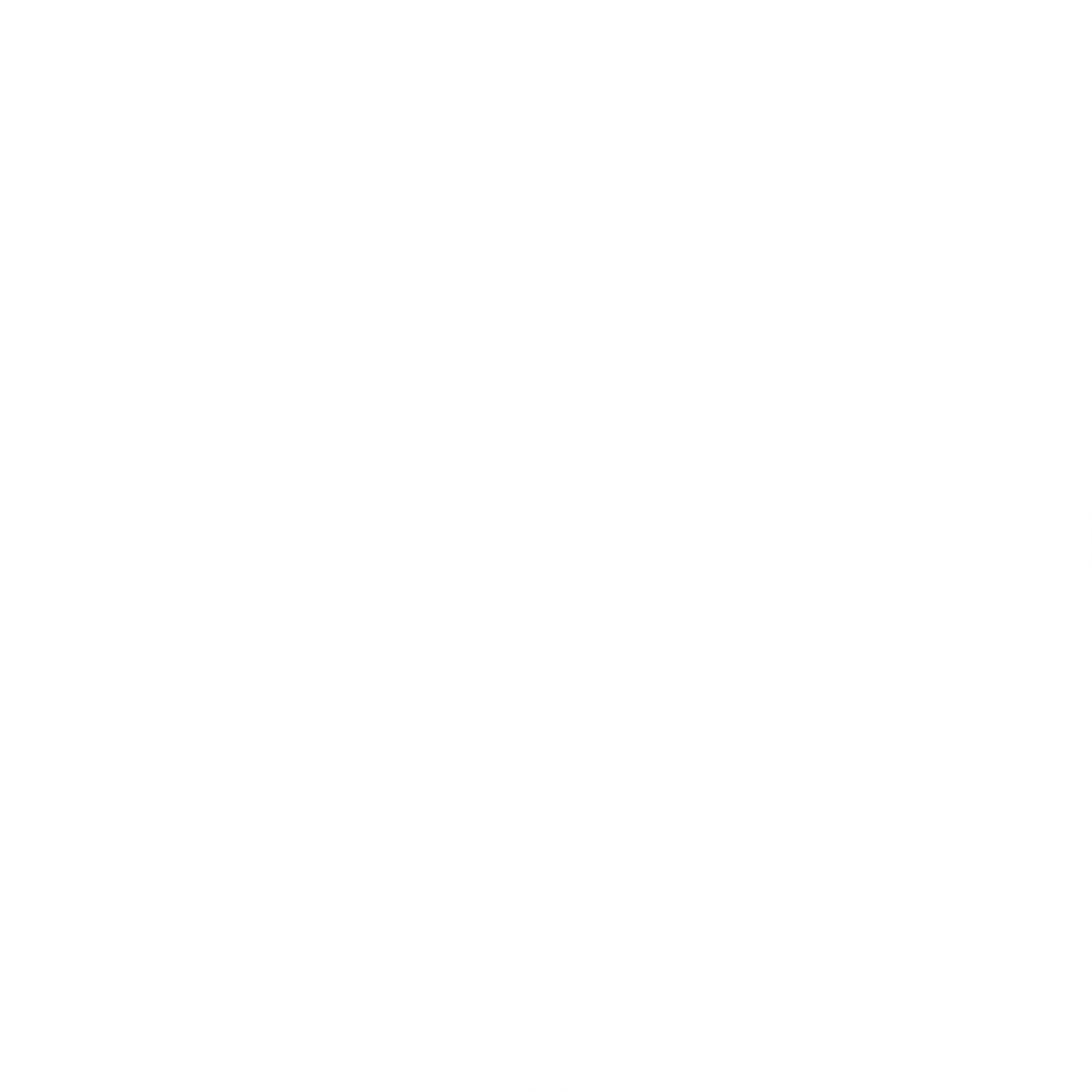 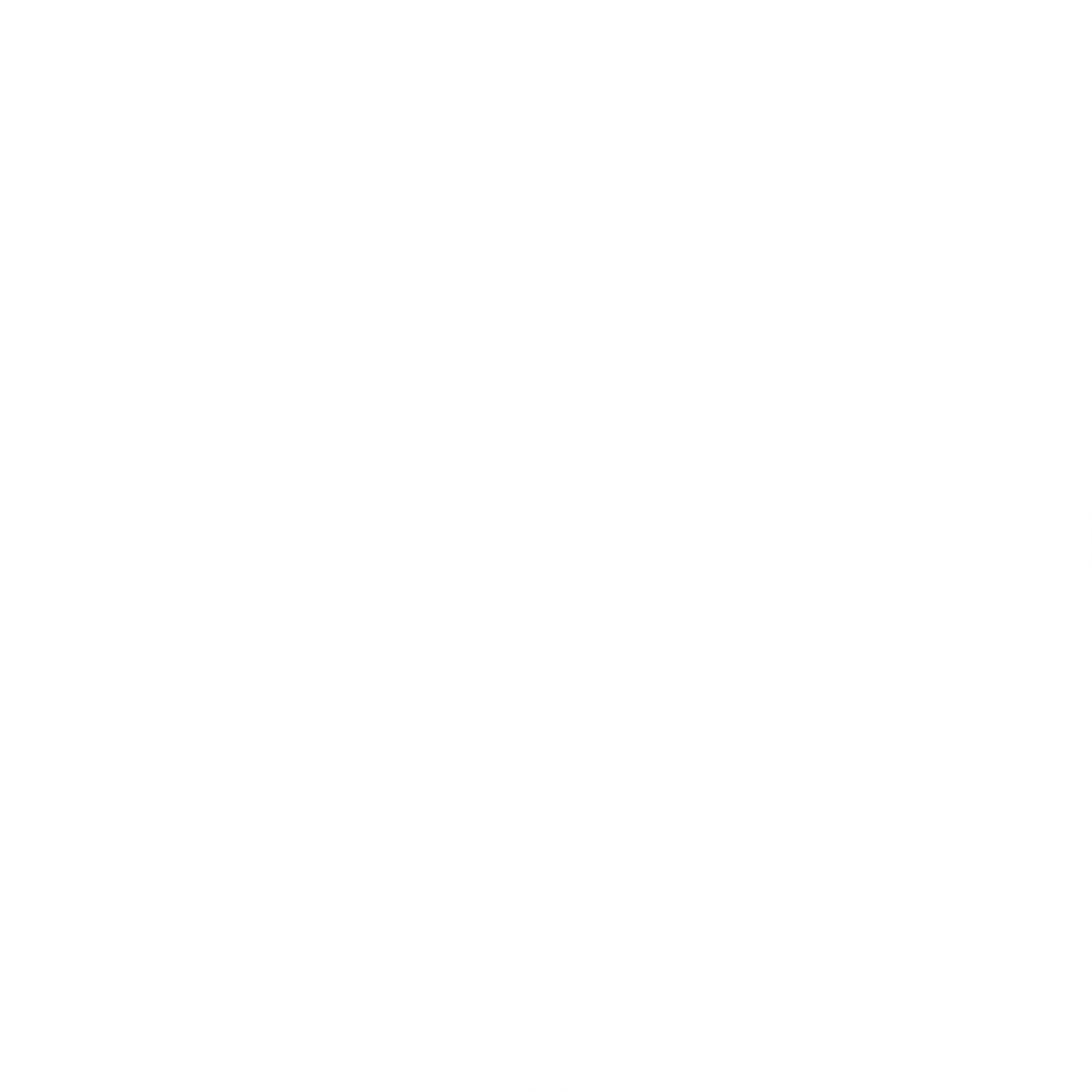 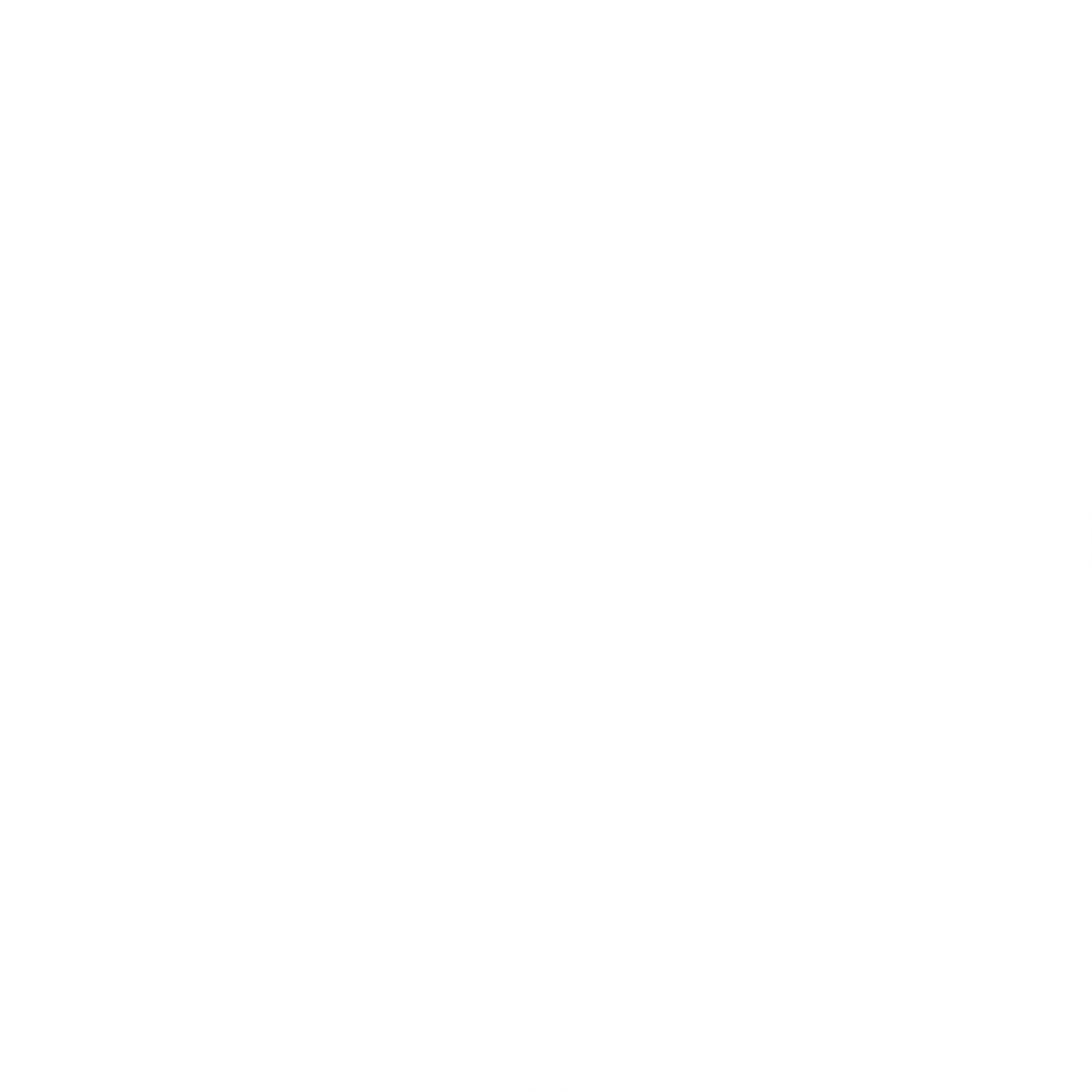 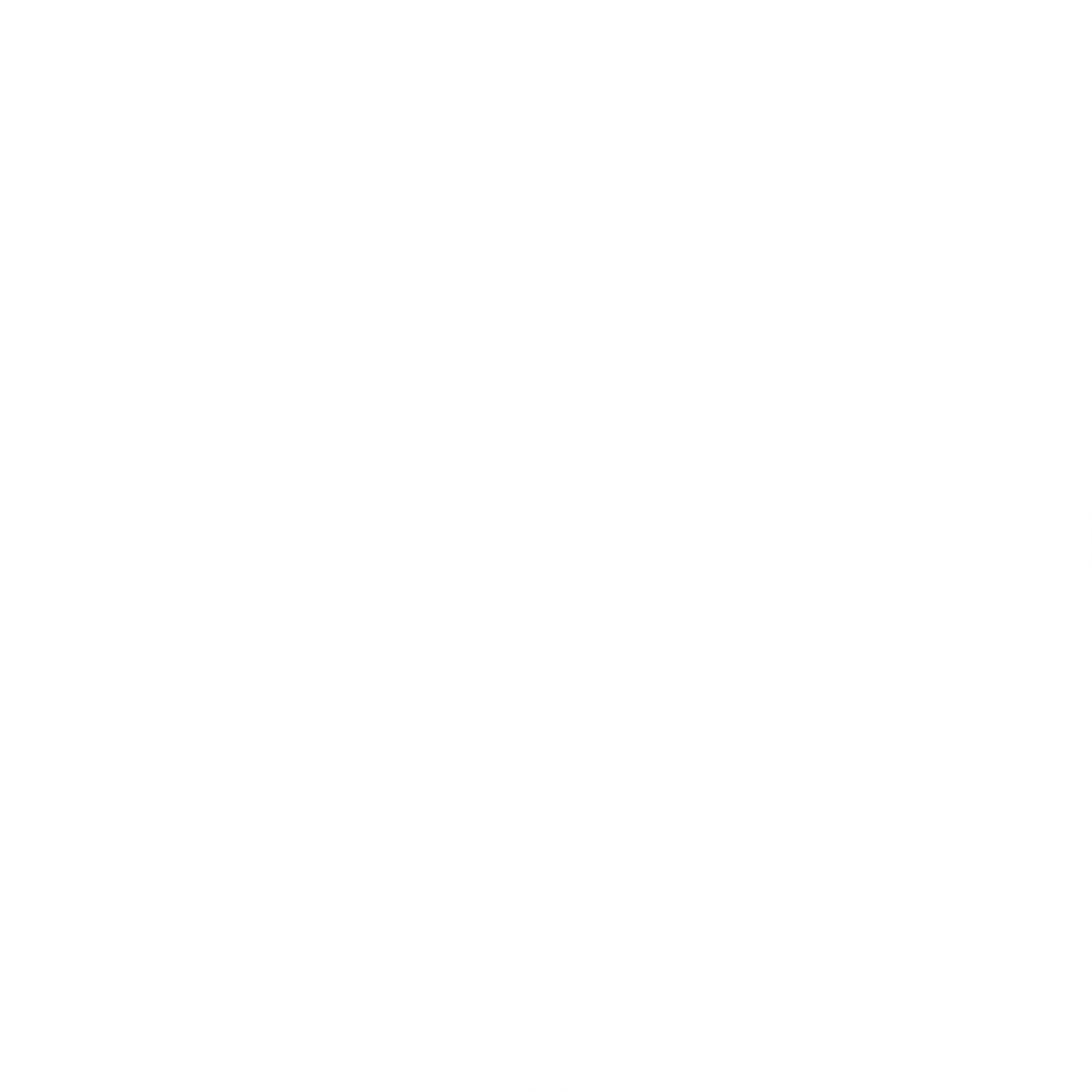 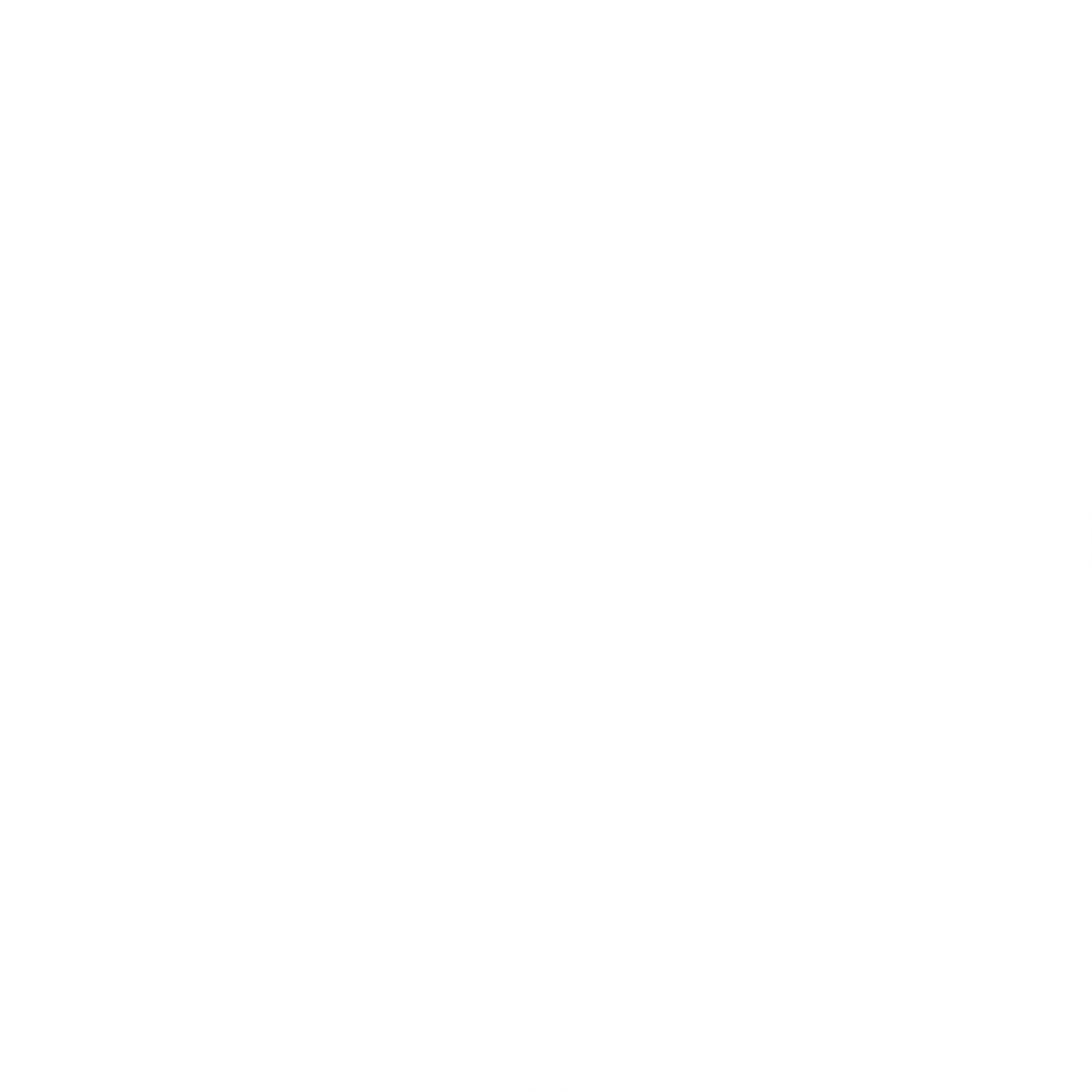 0
2
0
1
0
3
0
4
0
5
ตรวจสอบเอกสารข้อมูลที่สัมพันธ์กับหัวข้อของคุณ
วิชาวิทยาศาสตร์ของมิสโจนส์
มาพร้อมกับการเดาอย่างมีข้อมูล
จากการวิจัยของคุณ
อ่านแหล่งข้อมูลต่าง ๆ 
เพื่อสนับสนุนแนวสมมติฐานของคุณ
ระบุปัญหาและสร้างใจความหลักของวิทยานิพนธ์ขึ้น
ตีความผลลัพธ์และเขียนข้อสรุปของคุณ
ลำดับของการวิจัย
วิชาวิทยาศาสตร์ของมิสโจนส์
ปัญหา
ตรวจสอบ
ตั้งสมมติฐาน
วิจัย
สรุป
ระบุปัญหา
และสร้างใจความหลัก
ของวิทยานิพนธ์ขึ้น
ตรวจสอบเอกสารข้อมูล
ที่สัมพันธ์กับหัวข้อของคุณ
มาพร้อมกับ
การเดาอย่างมีข้อมูล
จากการวิจัยของคุณ
อ่านแหล่งข้อมูลต่าง ๆ 
เพื่อสนับสนุน
แนวสมมติฐานของคุณ
ตีความผลลัพธ์
และเขียนข้อสรุปของคุณ
ปัญหา
ตั้งสมมติฐาน
สรุป
ตรวจสอบ
วิจัย
ลำดับของการวิจัย
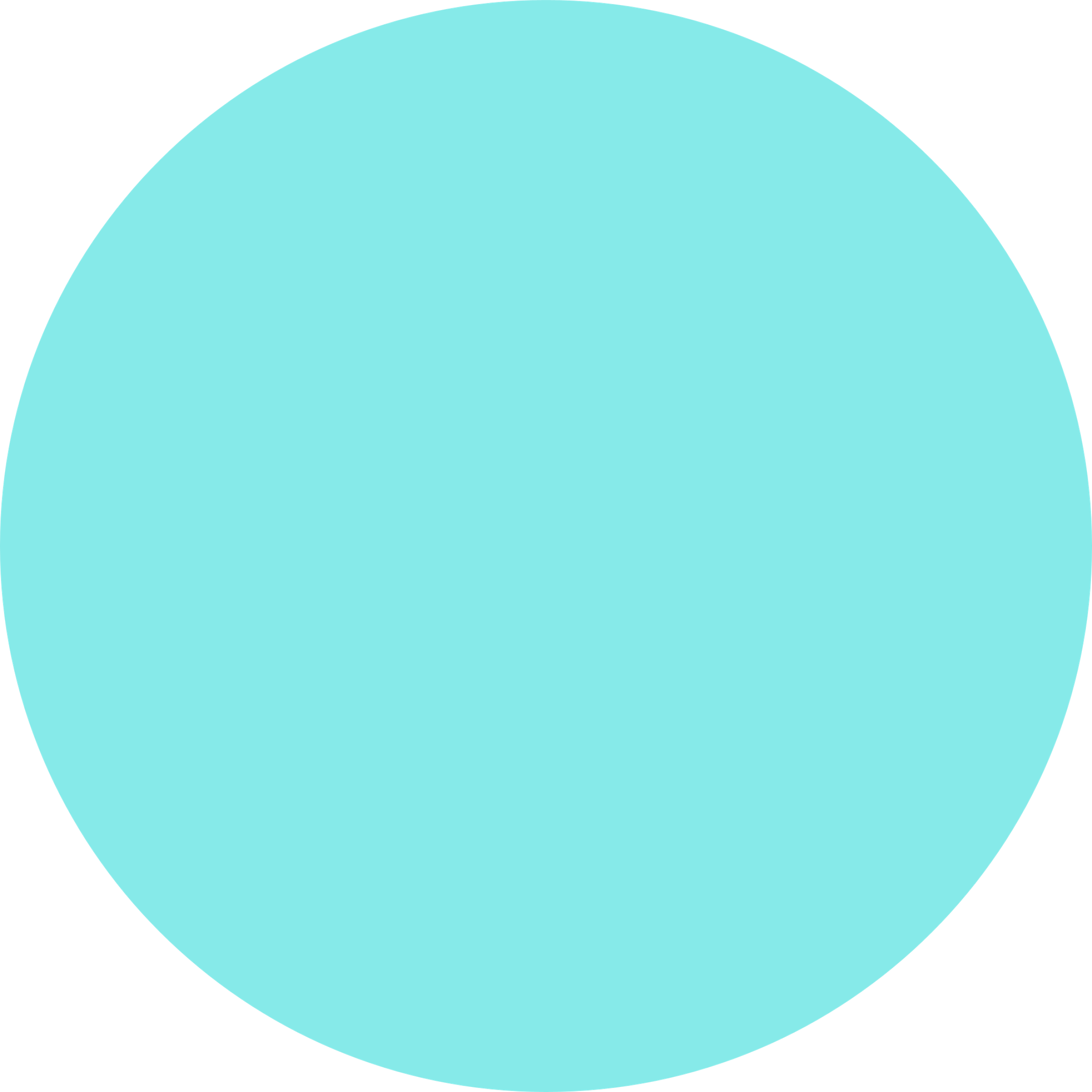 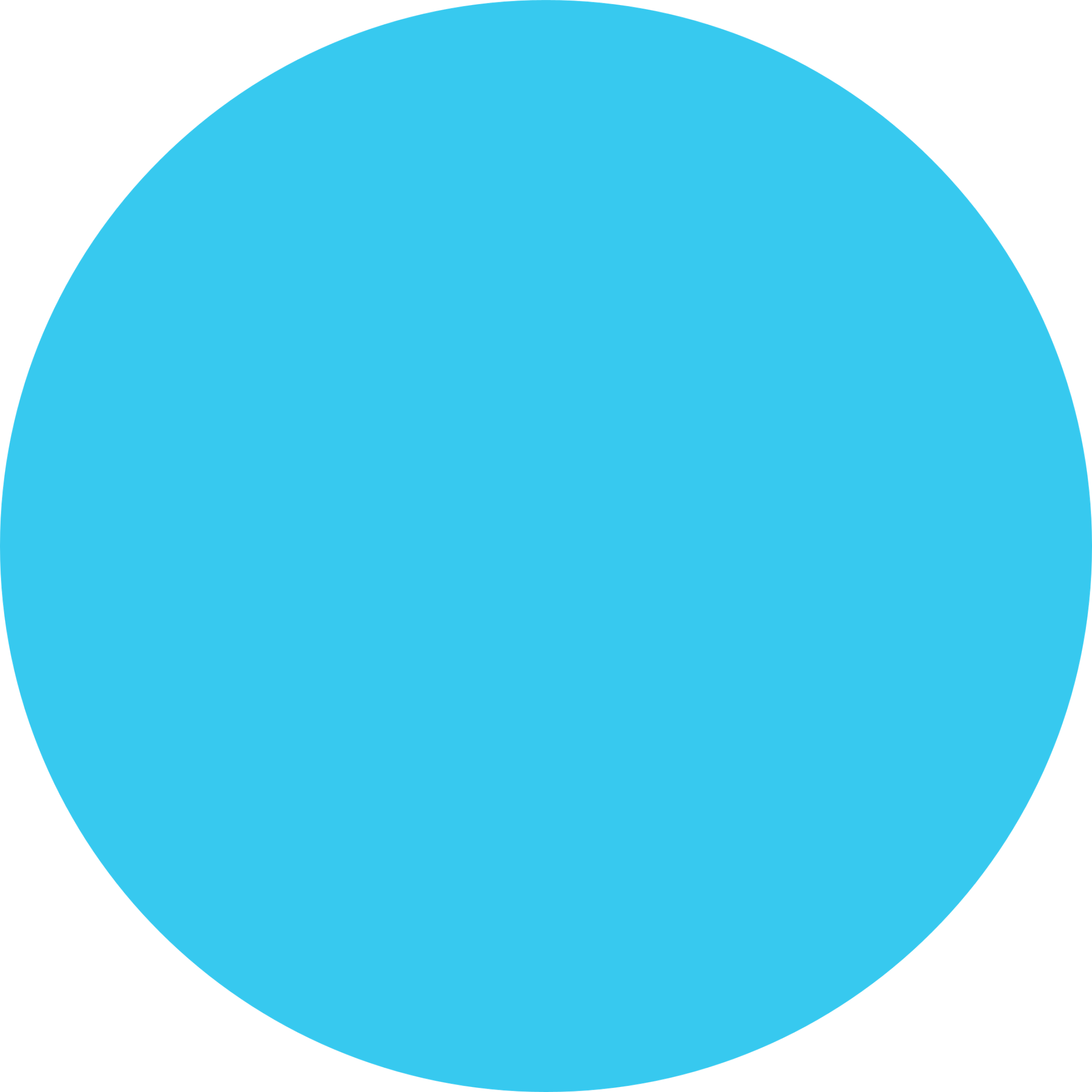 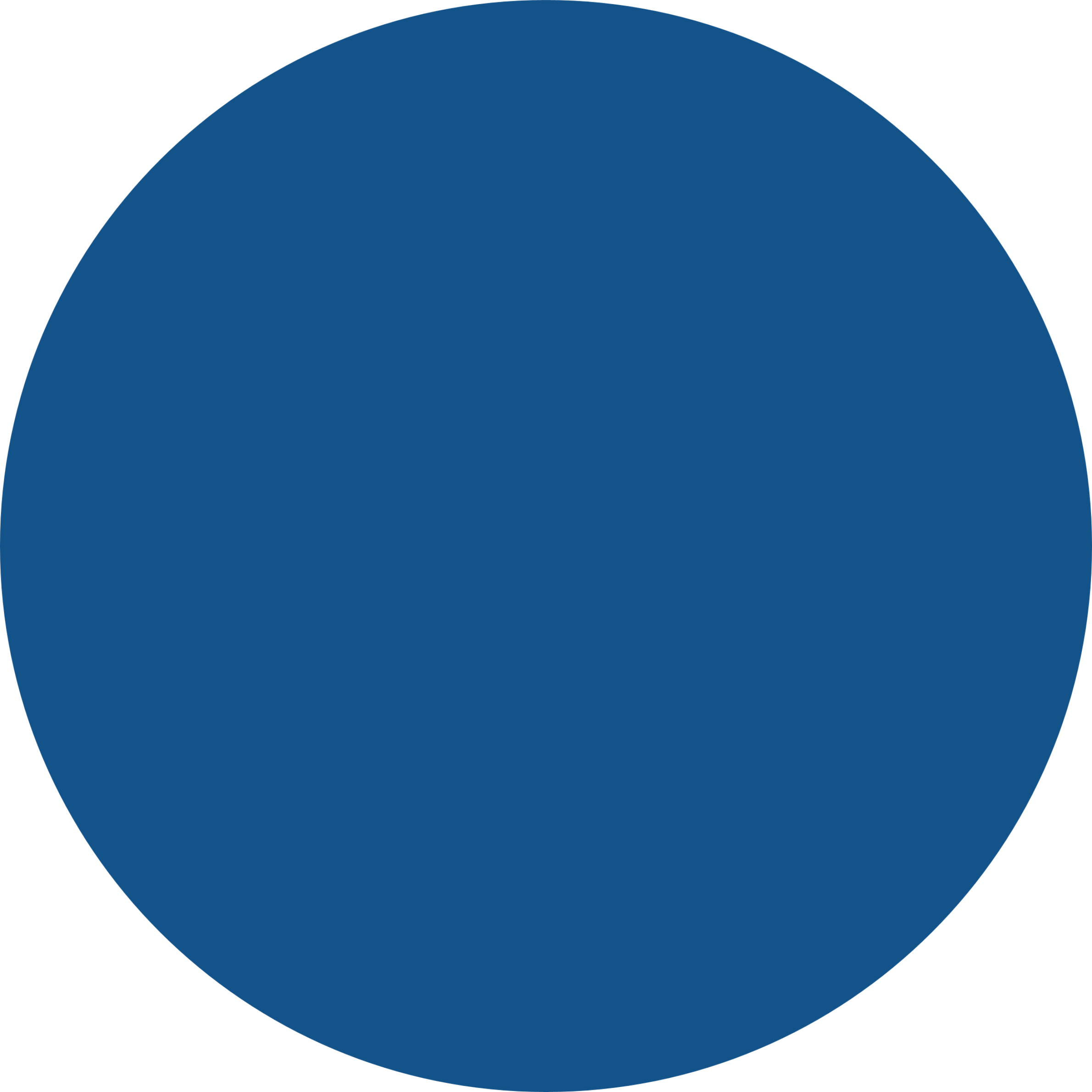 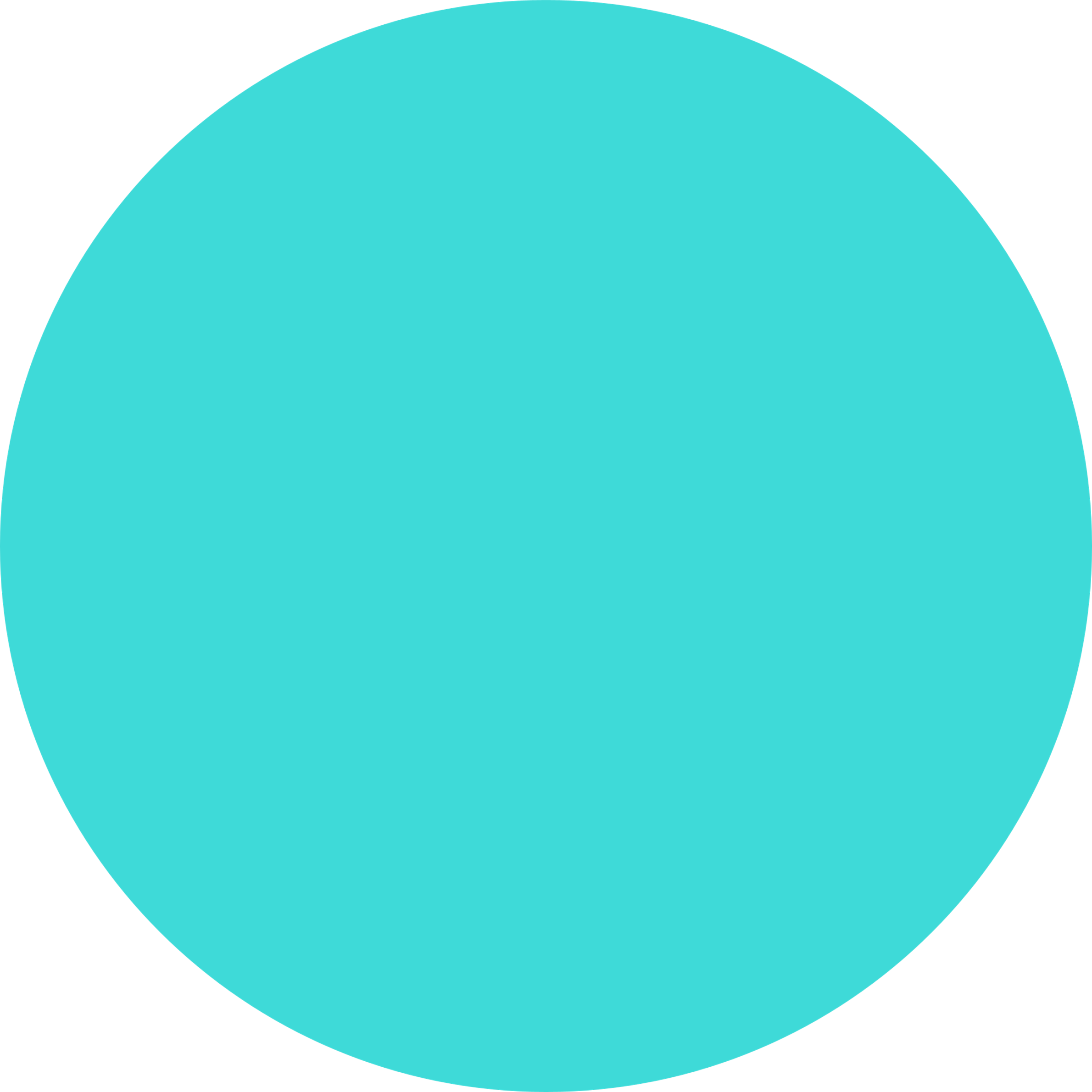 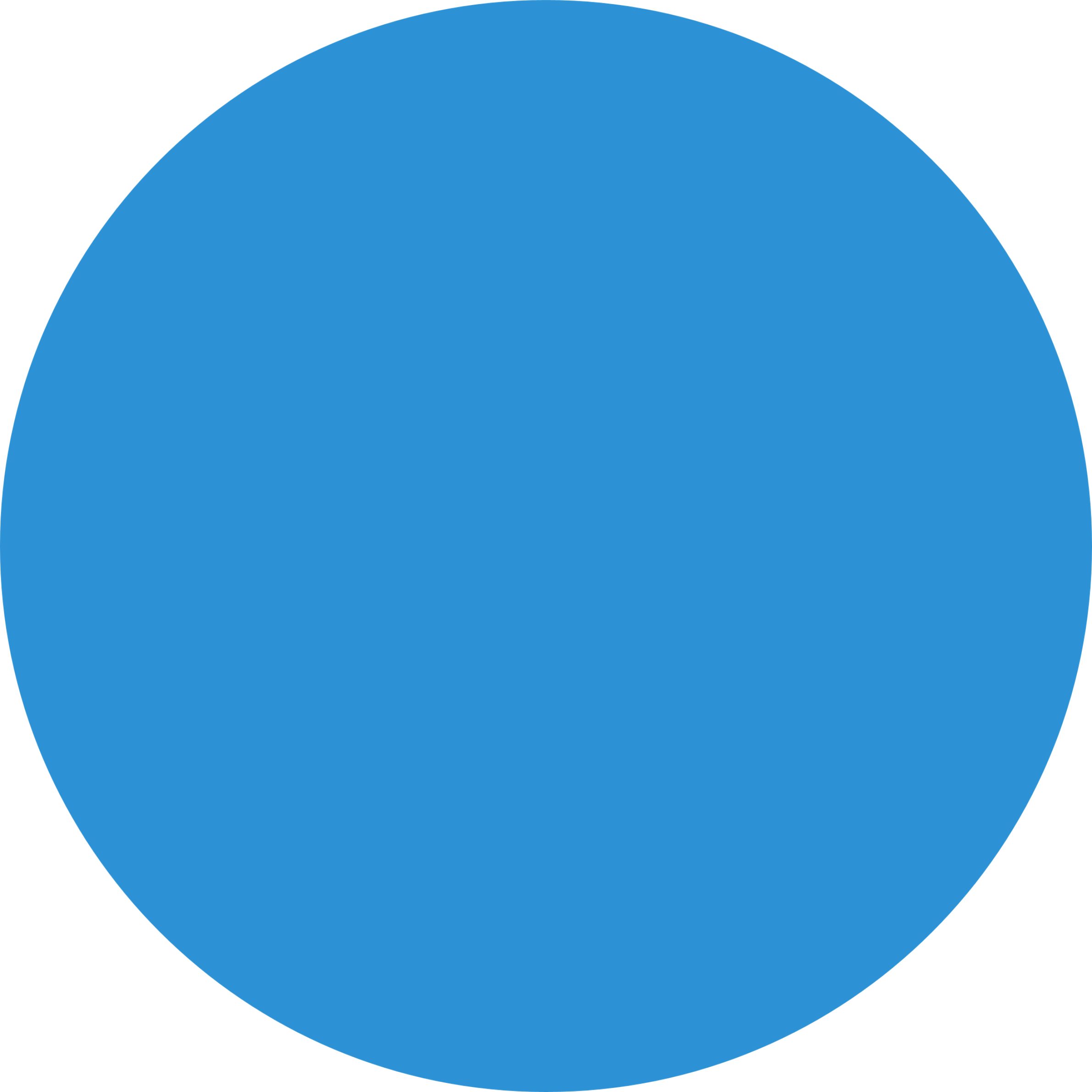 01
03
05
02
04
วิชาวิทยาศาสตร์ของมิสโจนส์
ระบุปัญหา
และสร้างใจความหลักขึ้น
มาพร้อมกับ
การเดาอย่างมีข้อมูล
จากการวิจัยของคุณ
ตีความผลลัพธ์
และเขียนข้อสรุปของคุณ
ตรวจสอบเอกสารข้อมูล
ที่สัมพันธ์กับหัวข้อของคุณ
อ่านแหล่งข้อมูลต่าง ๆ
เพื่อสนับสนุน
แนวสมมติฐานของคุณ
ลำดับของการวิจัย
ปัญหา
ตรวจสอบ
ตั้งสมมติฐาน
สรุป
วิจัย
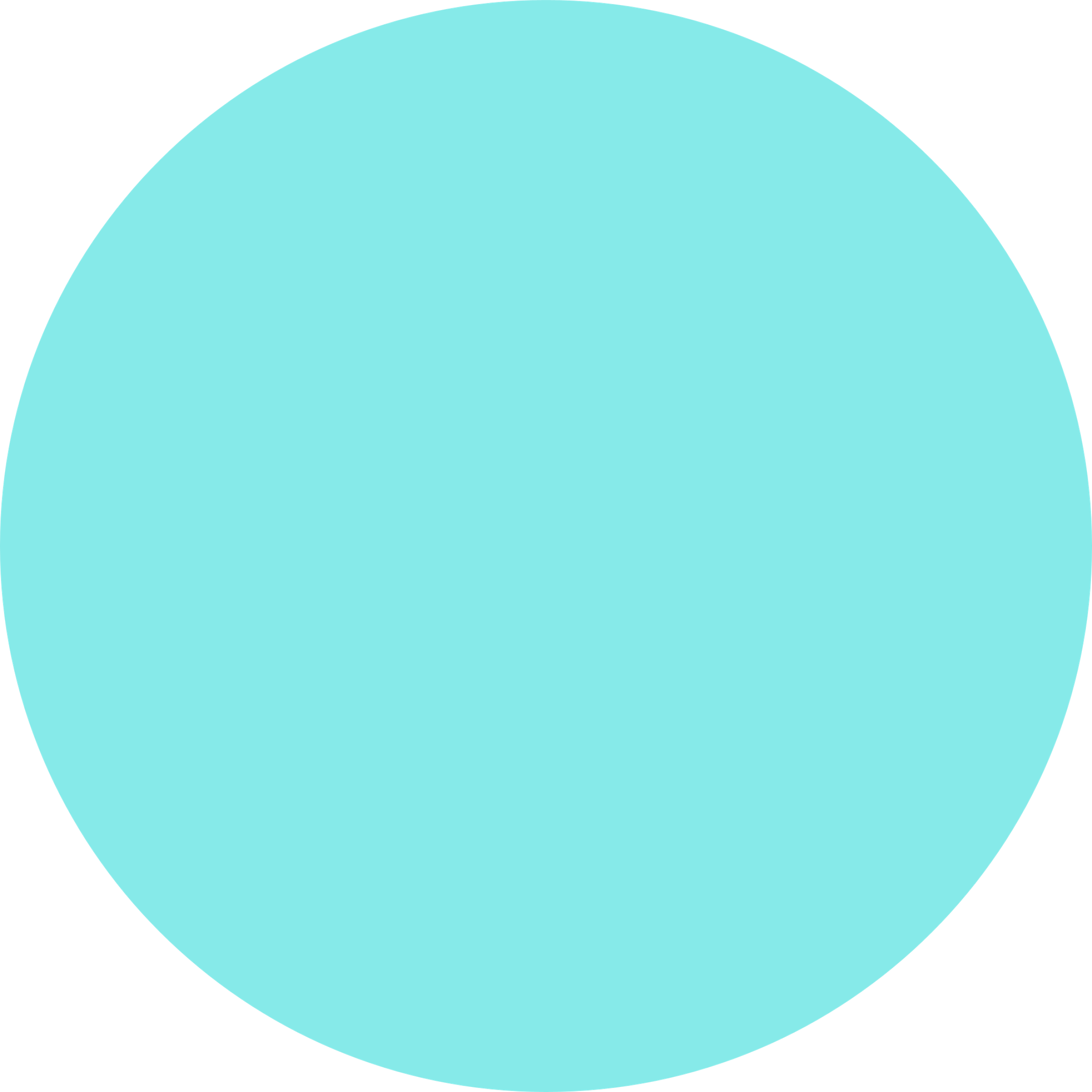 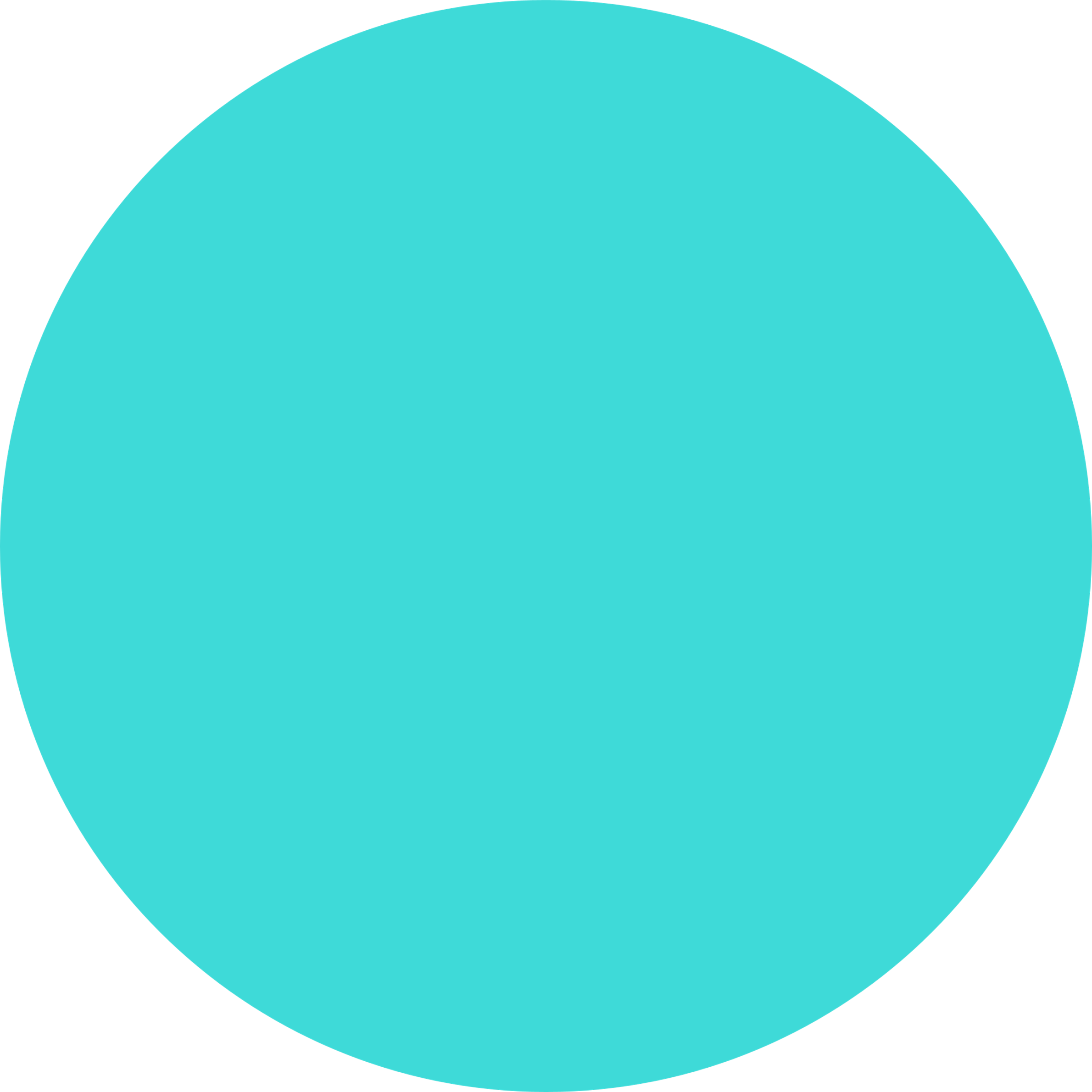 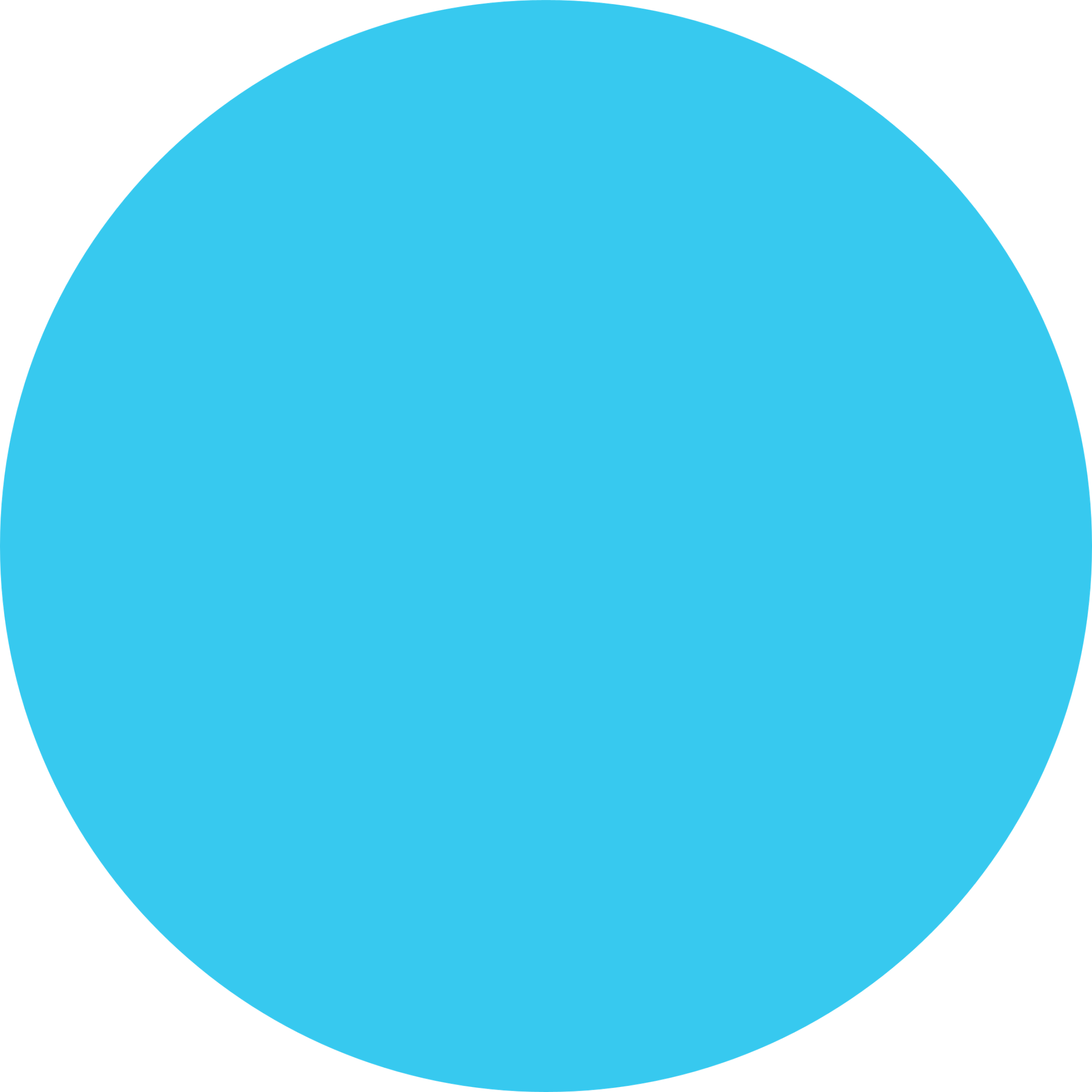 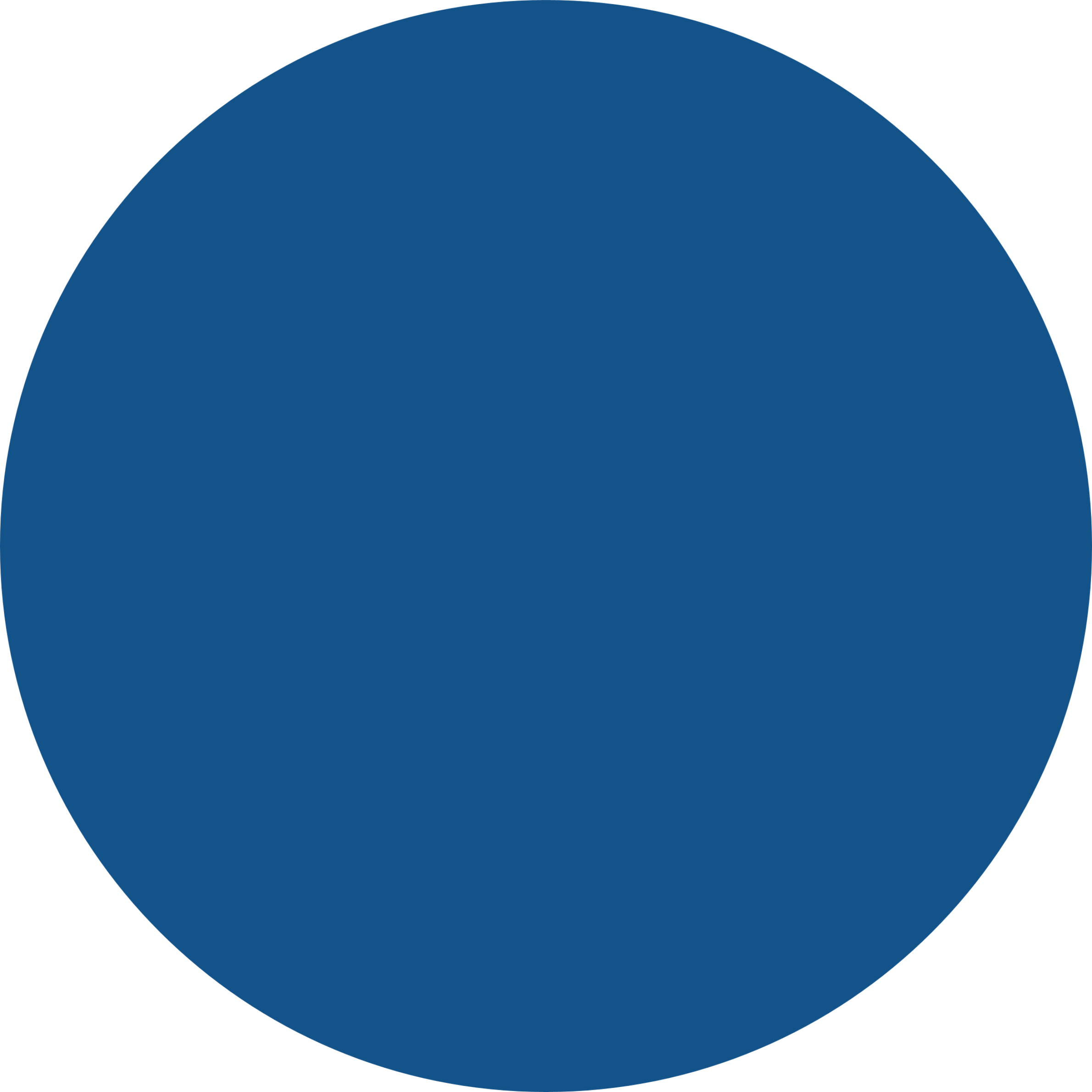 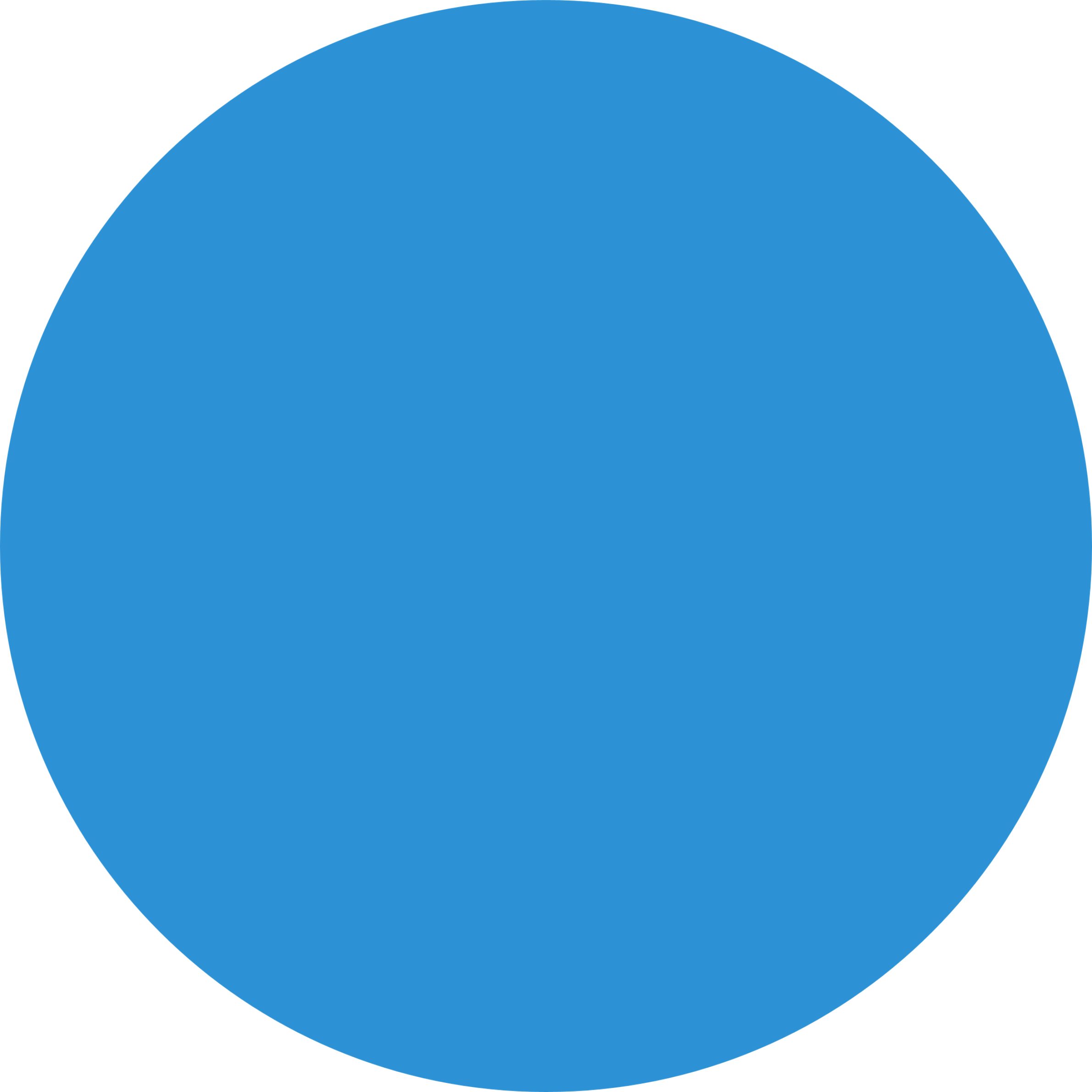 01
02
03
05
04
ระบุปัญหา
และสร้างใจความหลักขึ้นมา
ตรวจสอบเอกสารข้อมูล
ที่สัมพันธ์กับหัวข้อของคุณ
มาพร้อมกับการเดาอย่างมีข้อมูล
จากการวิจัยของคุณ
ตีความผลลัพธ์
และเขียนข้อสรุปของคุณ
อ่านแหล่งข้อมูลต่าง ๆ 
เพื่อสนับสนุนแนวสมมติฐานของคุณ
วิชาวิทยาศาสตร์ของมิสโจนส์
ลำดับของการวิจัย
วิชาวิทยาศาสตร์ของมิสโจนส์
ระบุปัญหา
และสร้างใจความหลักขึ้นมา
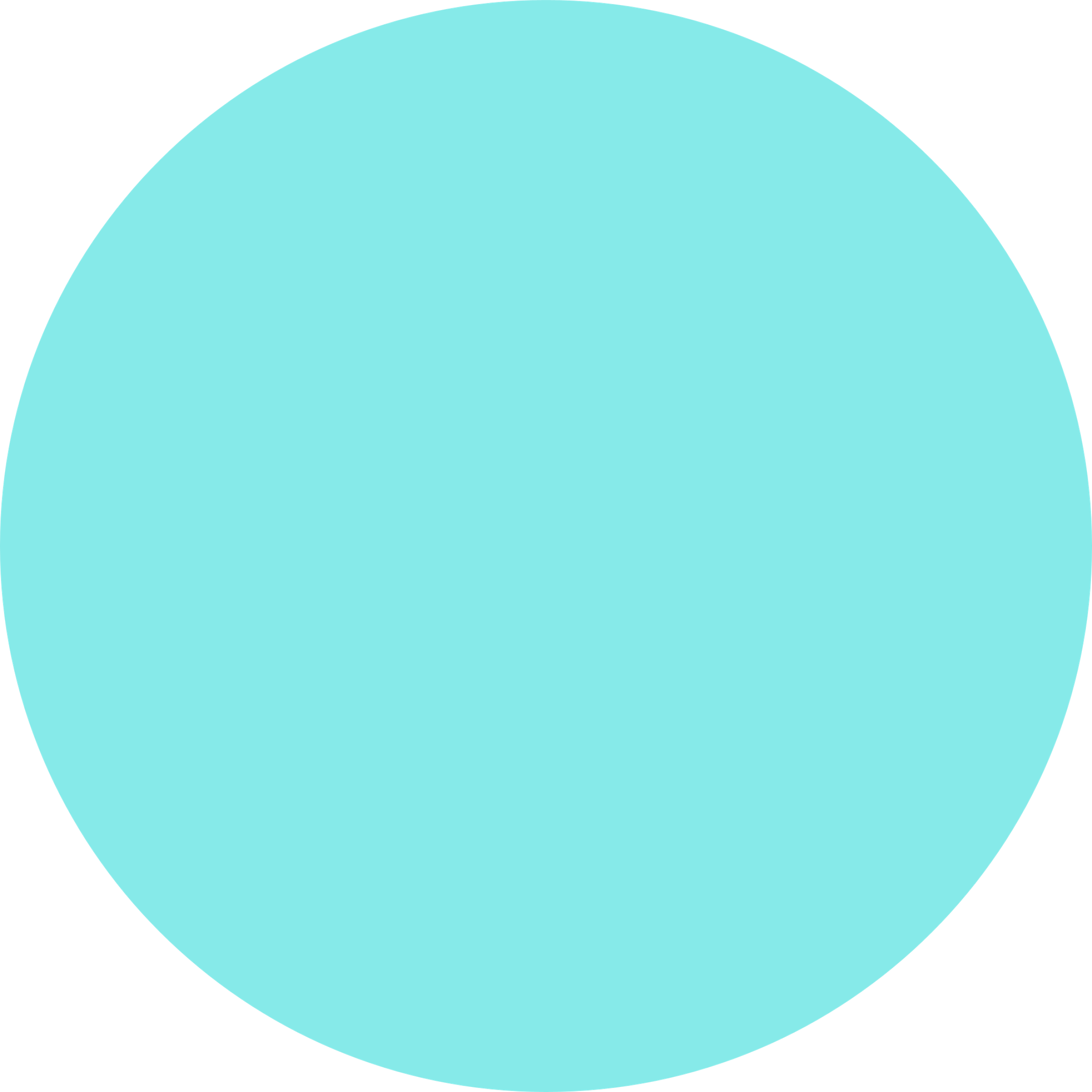 ปัญหา
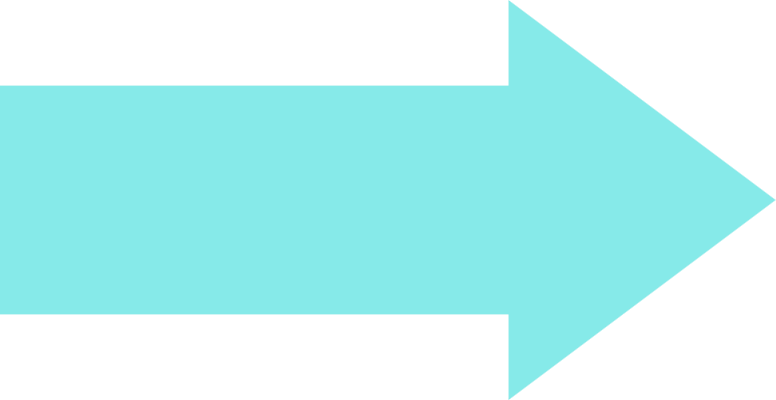 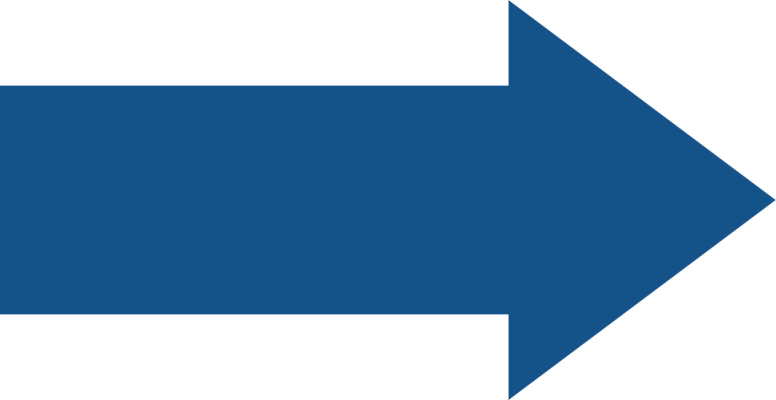 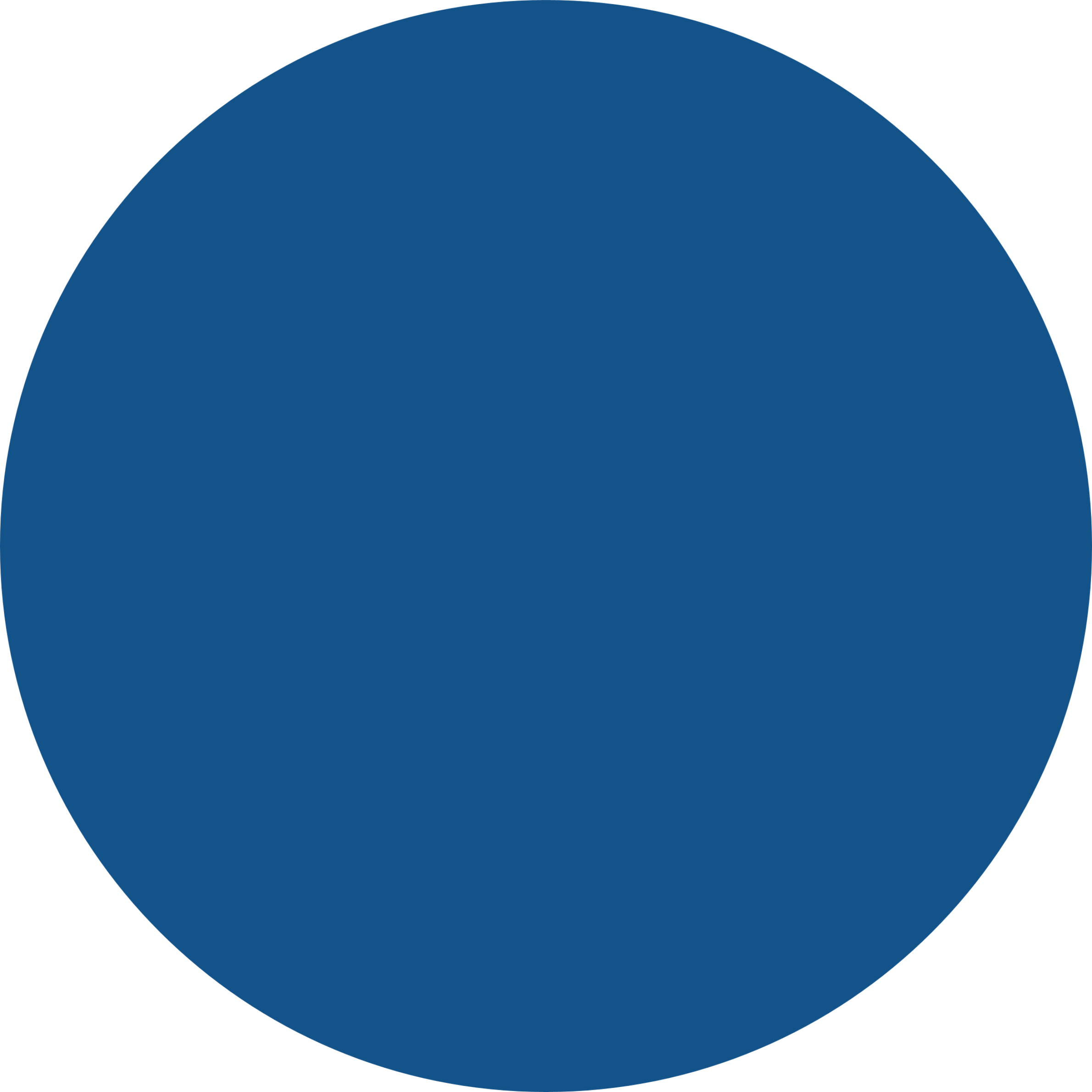 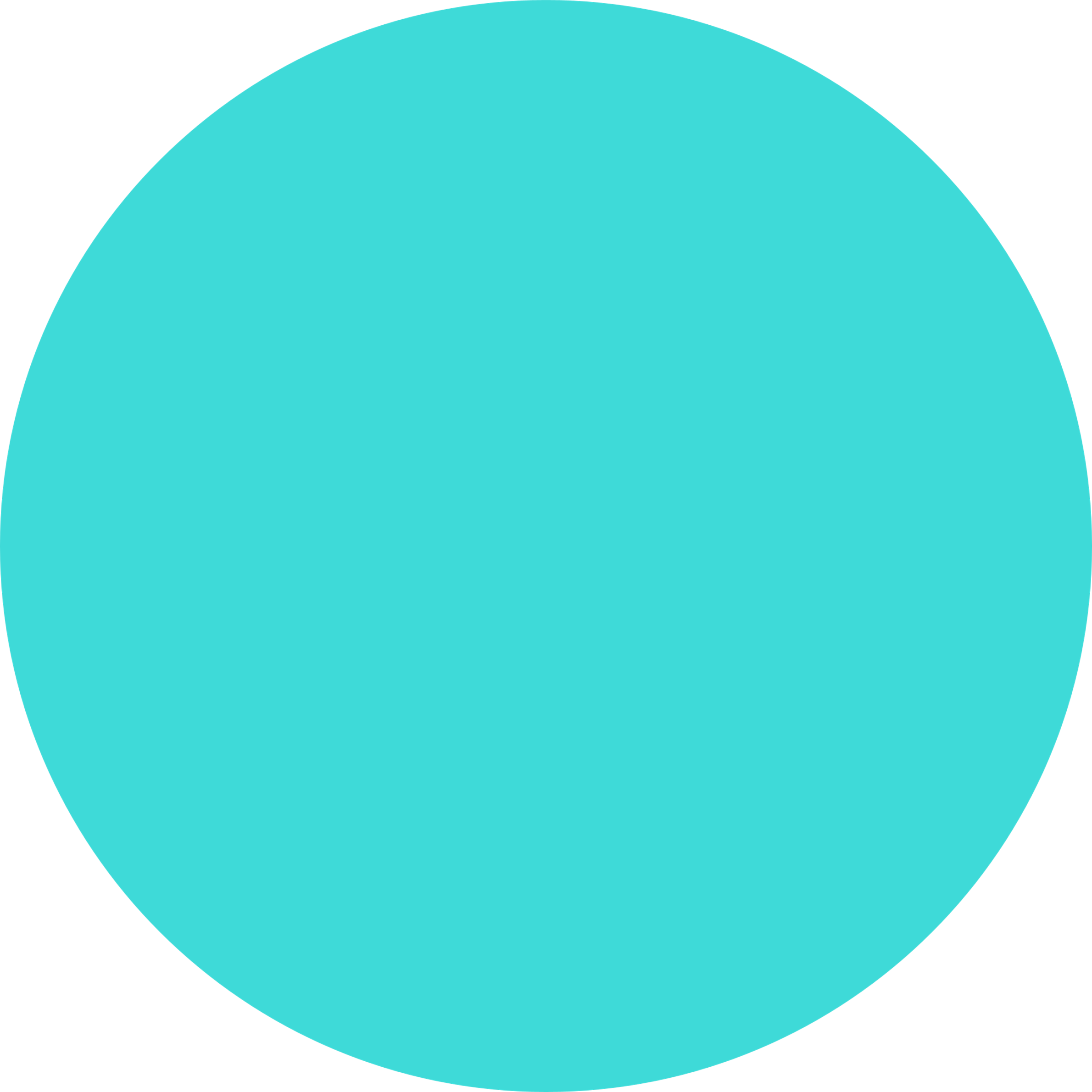 ตีความผลลัพธ์
และเขียนข้อสรุปของคุณ
ตรวจสอบเอกสารข้อมูล
ที่สัมพันธ์กับหัวข้อของคุณ
สรุป
ตรวจสอบ
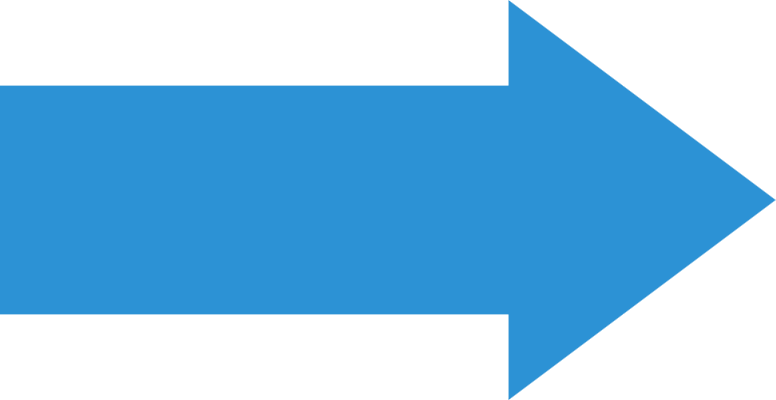 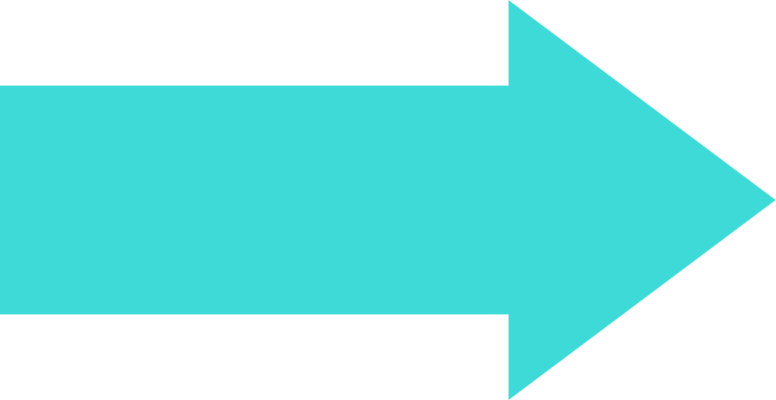 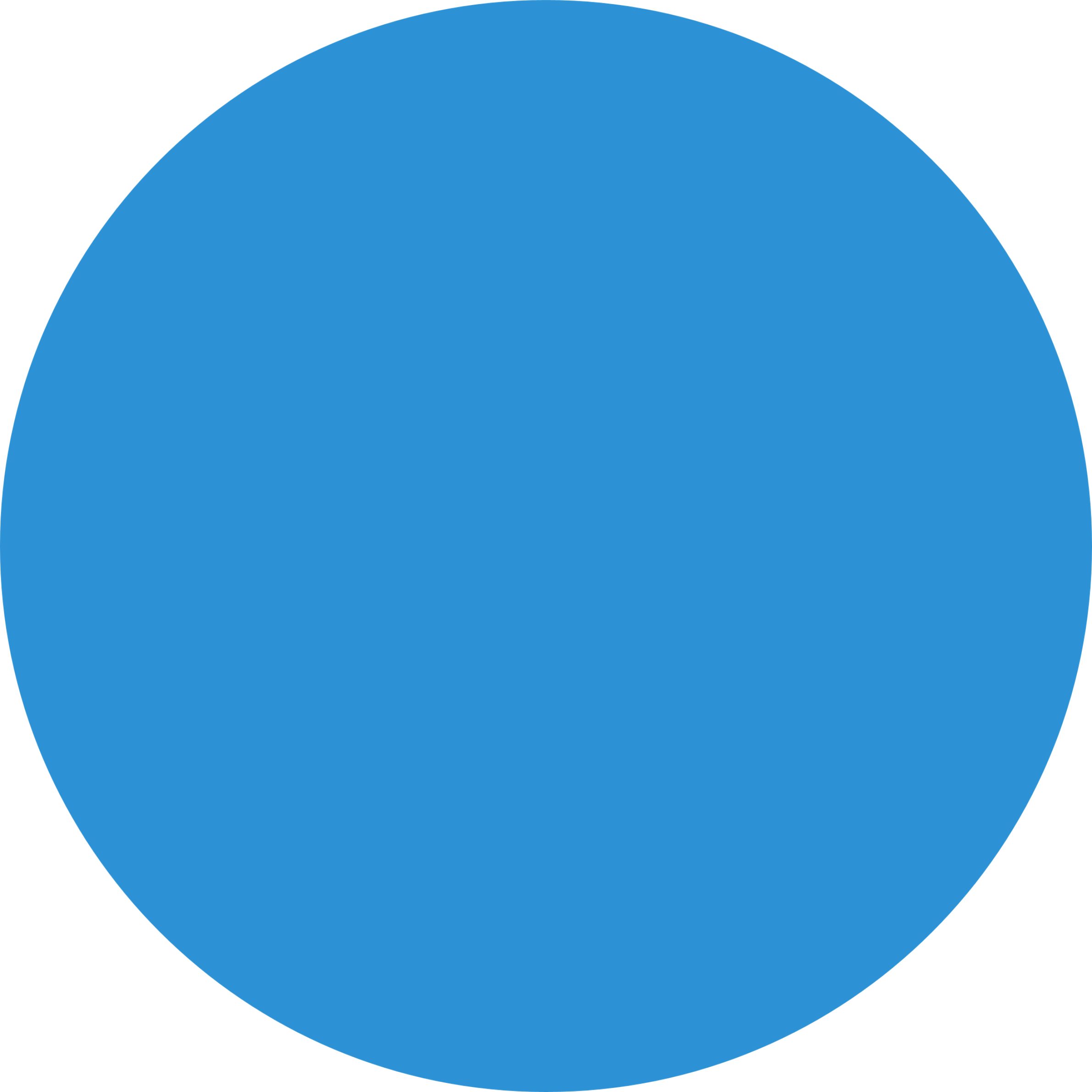 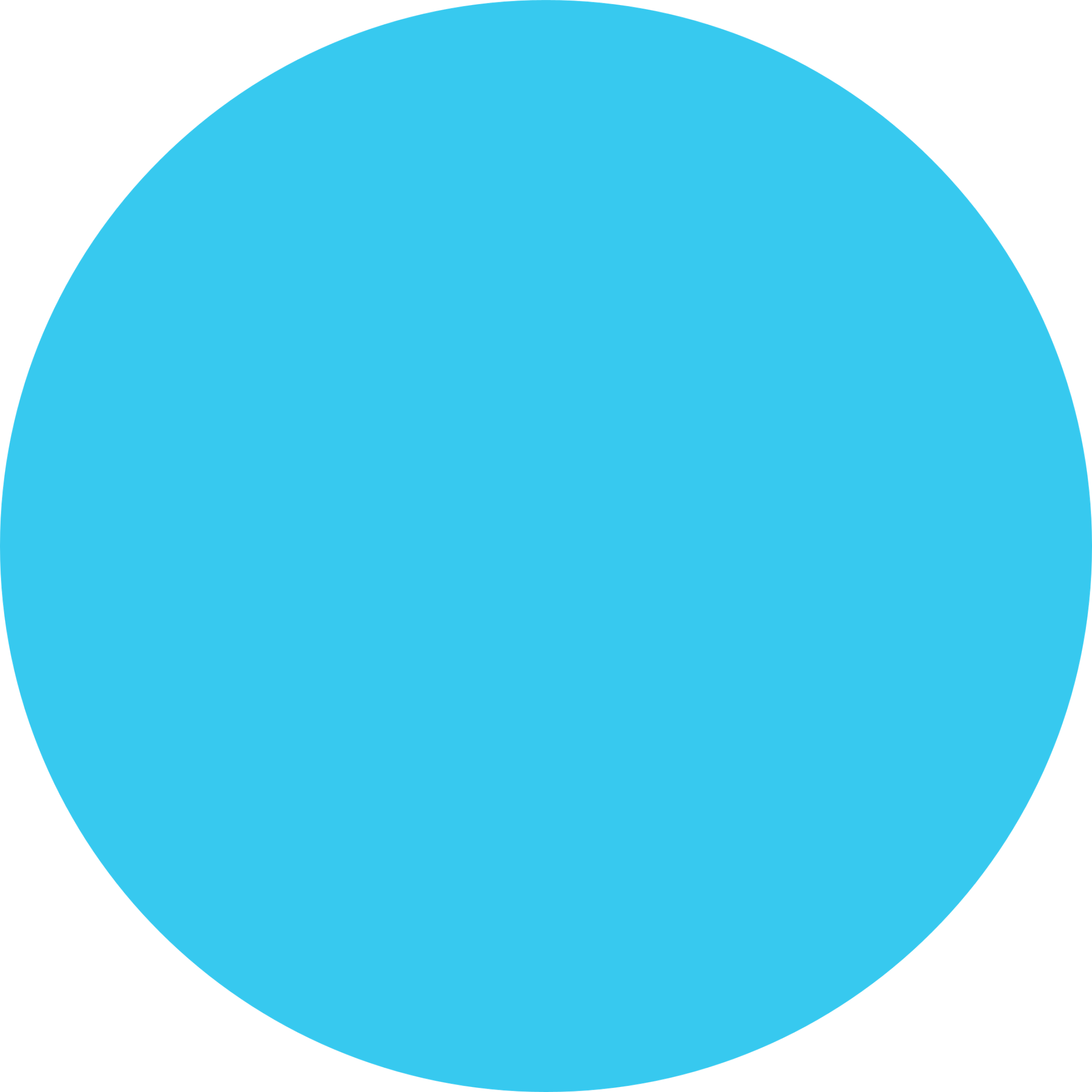 อ่านแหล่งข้อมูลต่าง ๆ
เพื่อสนับสนุนแนวสมมติฐานของคุณ
มาพร้อมกับการเดาอย่างมีข้อมูล
จากการวิจัยของคุณ
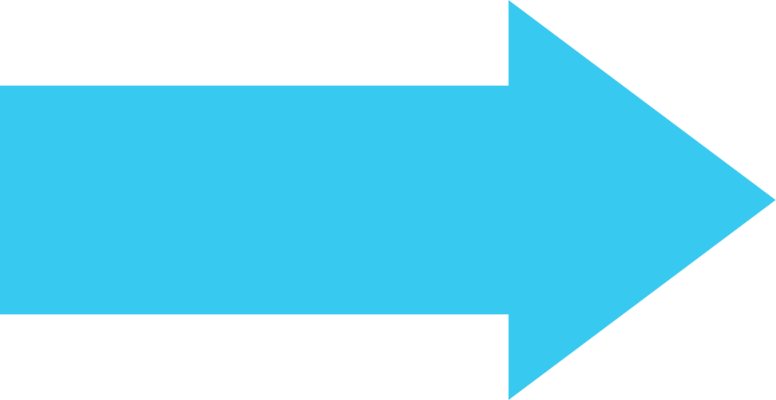 วิจัย
ตั้งสมมติฐาน
ปัญหา
ตั้งสมมติฐาน
สรุป
ตรวจสอบ
วิจัย
ลำดับของการวิจัย
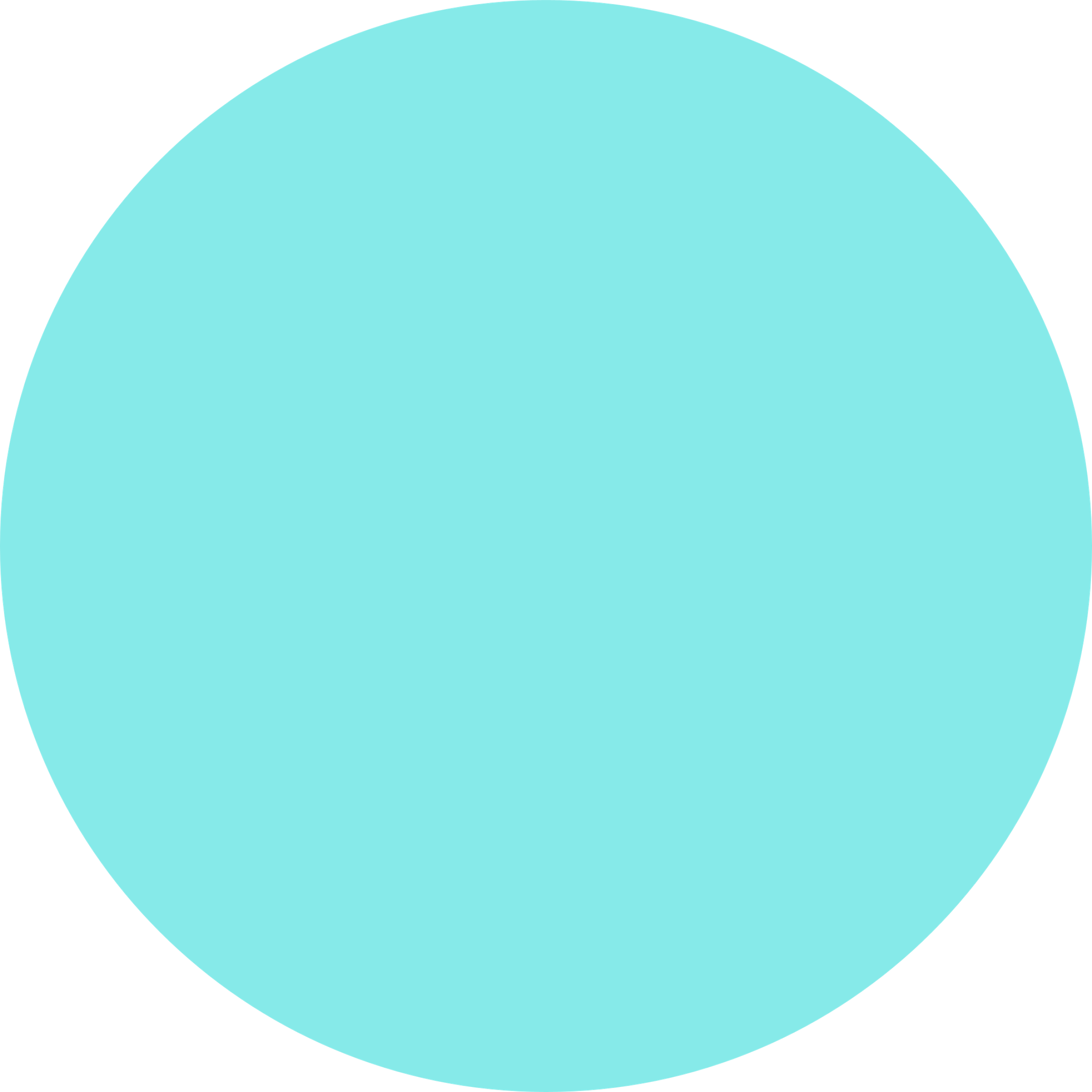 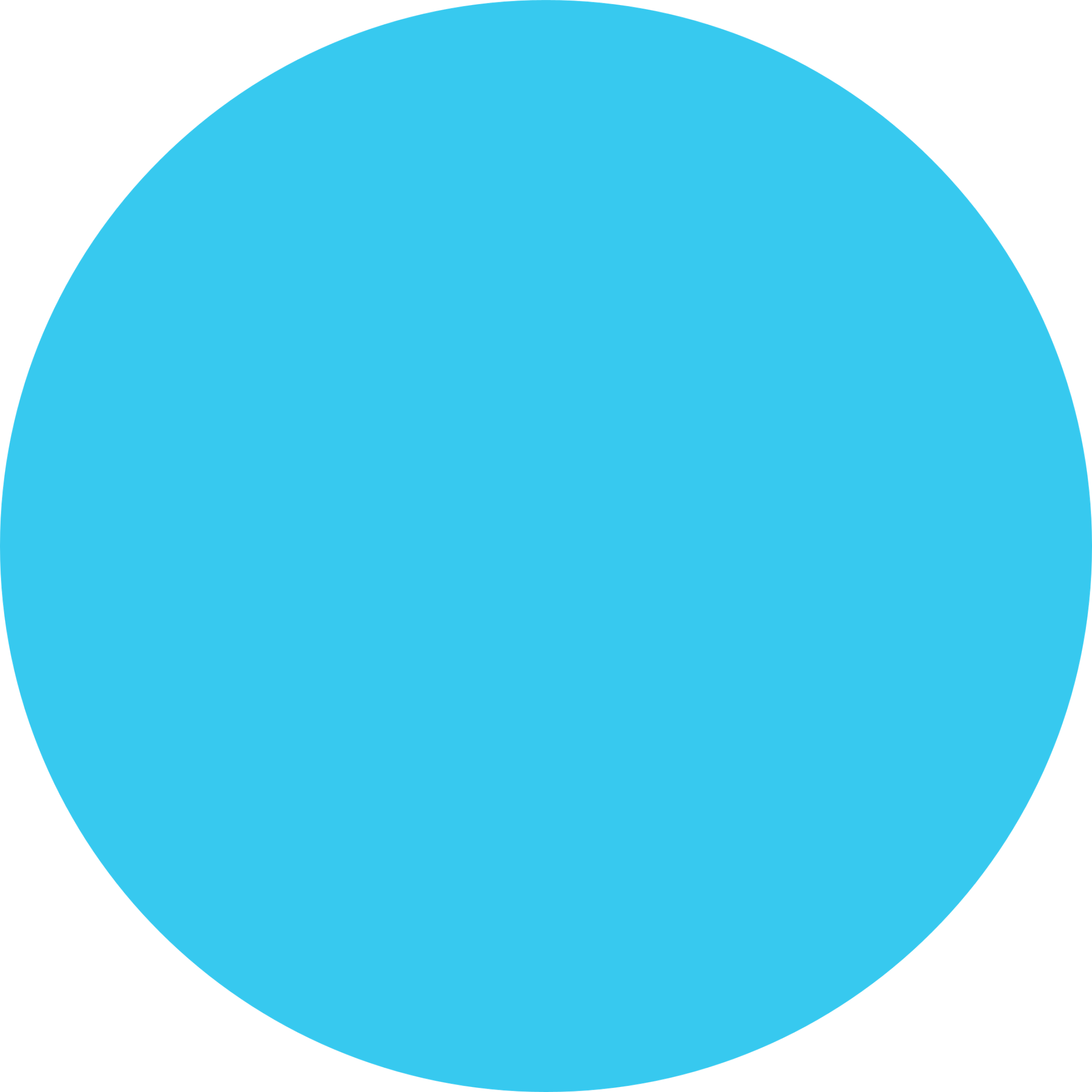 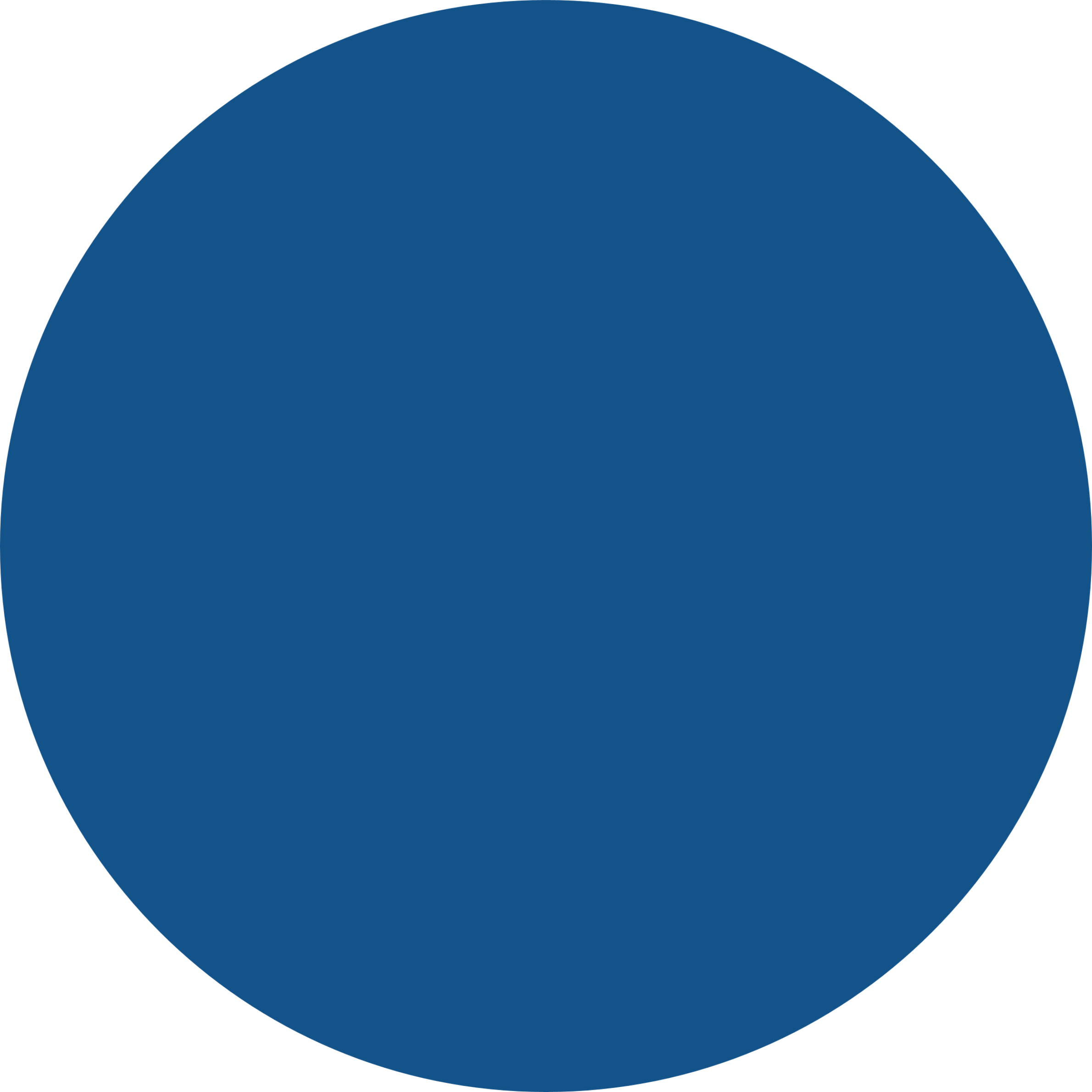 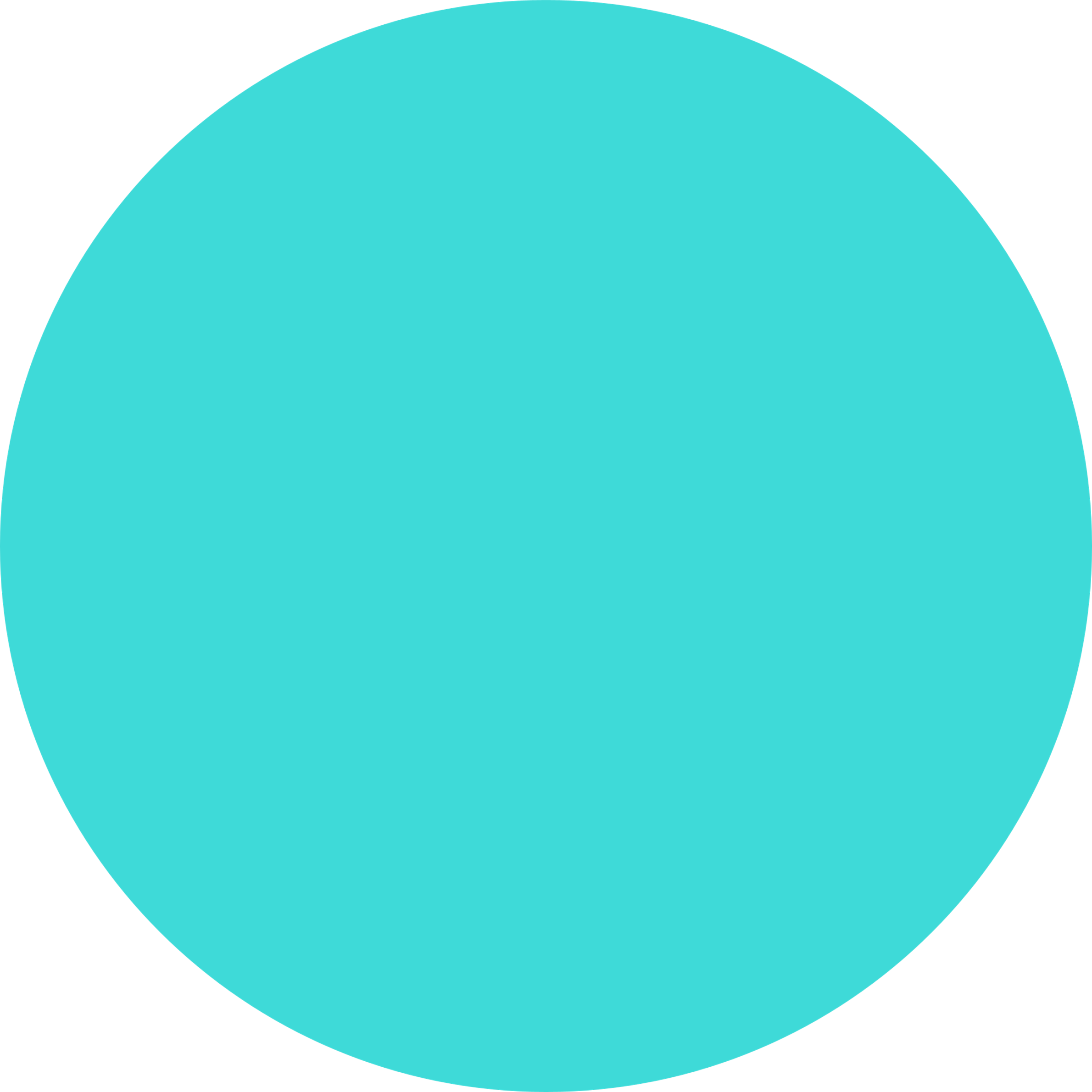 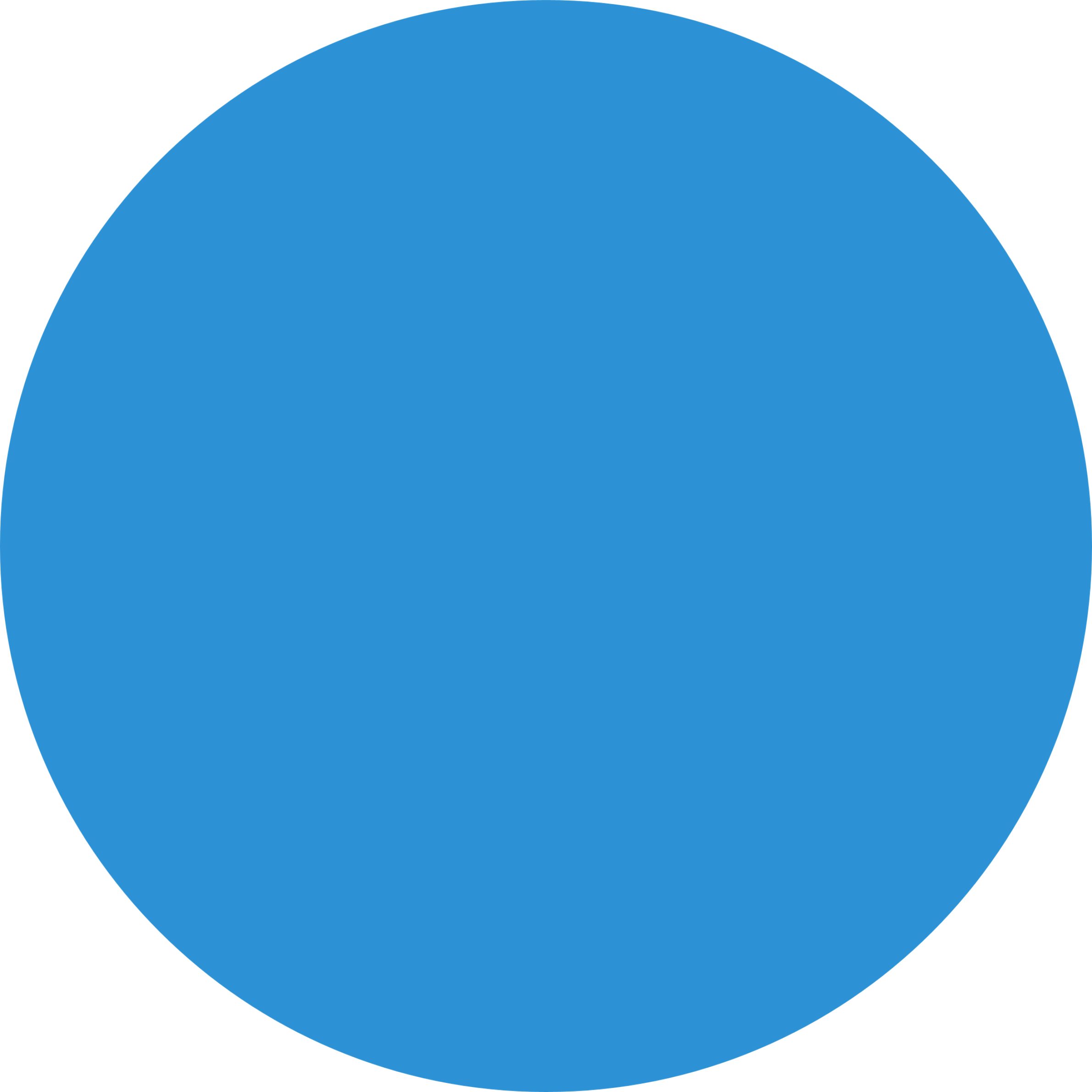 01
03
05
02
04
วิชาวิทยาศาสตร์ของมิสโจนส์
ระบุปัญหา
และสร้างใจความหลักขึ้นมา
มาพร้อมกับการเดาอย่างมีข้อมูล
จากการวิจัยของคุณ
ตีความผลลัพธ์
และเขียนข้อสรุปของคุณ
ตรวจสอบเอกสารข้อมูล
ที่สัมพันธ์กับหัวข้อของคุณ
อ่านแหล่งข้อมูลต่าง ๆ
เพื่อสนับสนุน
แนวสมมติฐานของคุณ
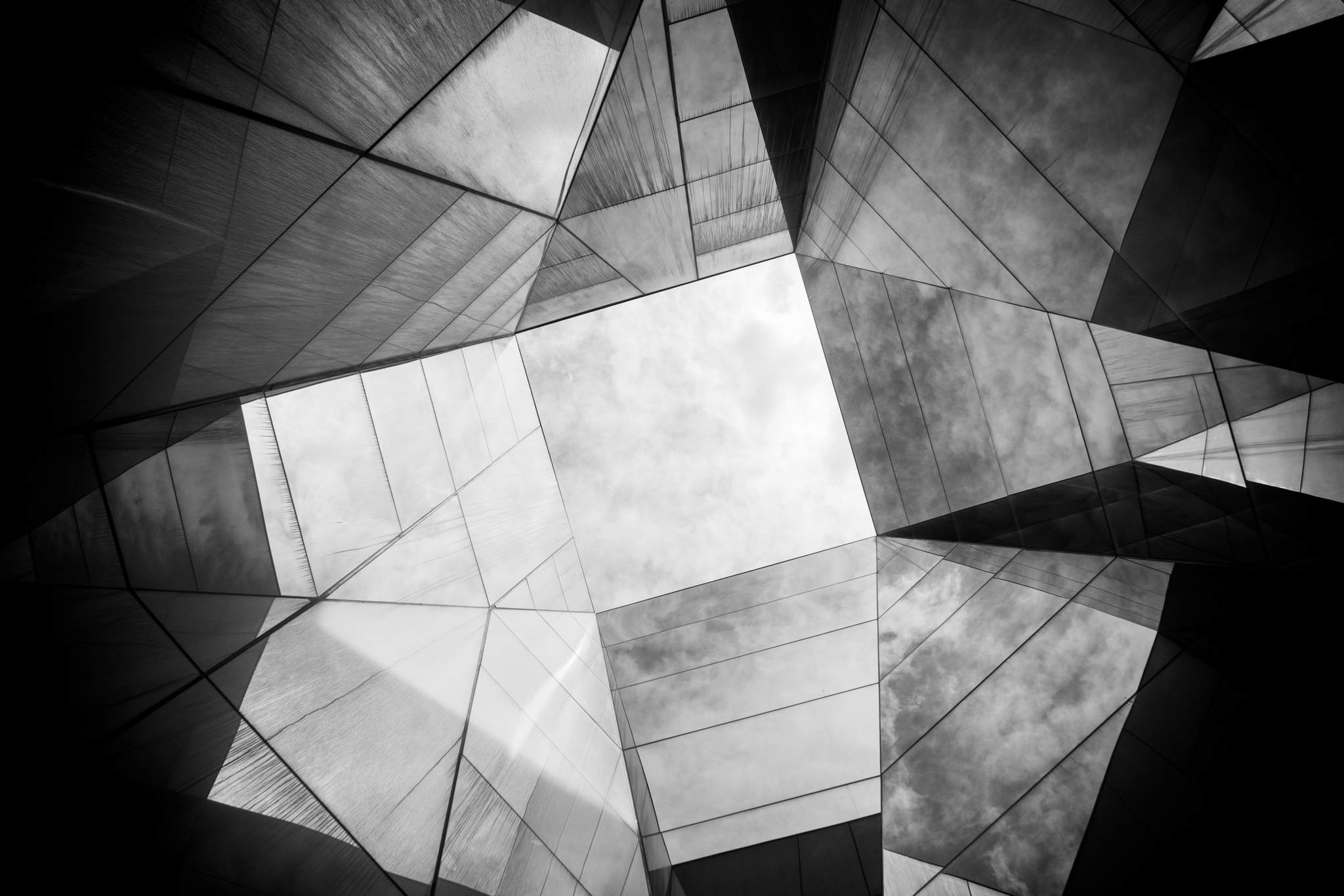 พลังของ
แผนภูมิภาพ
การพูด
ในที่สาธารณะ
101
ยกระดับให้กับงานนำเสนอของคุณ
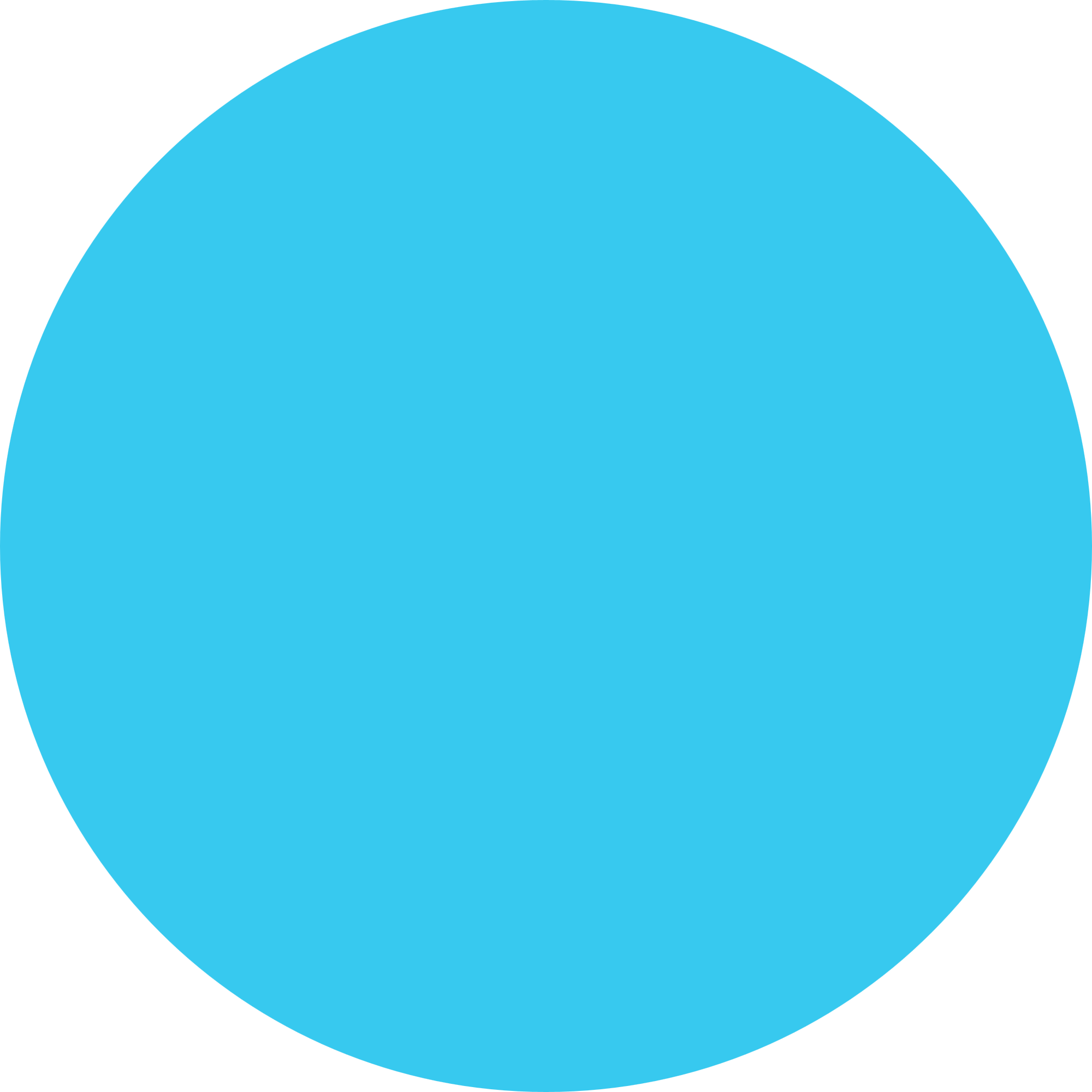 แบ่งปันข้อมูลที่น่าโดนใจ
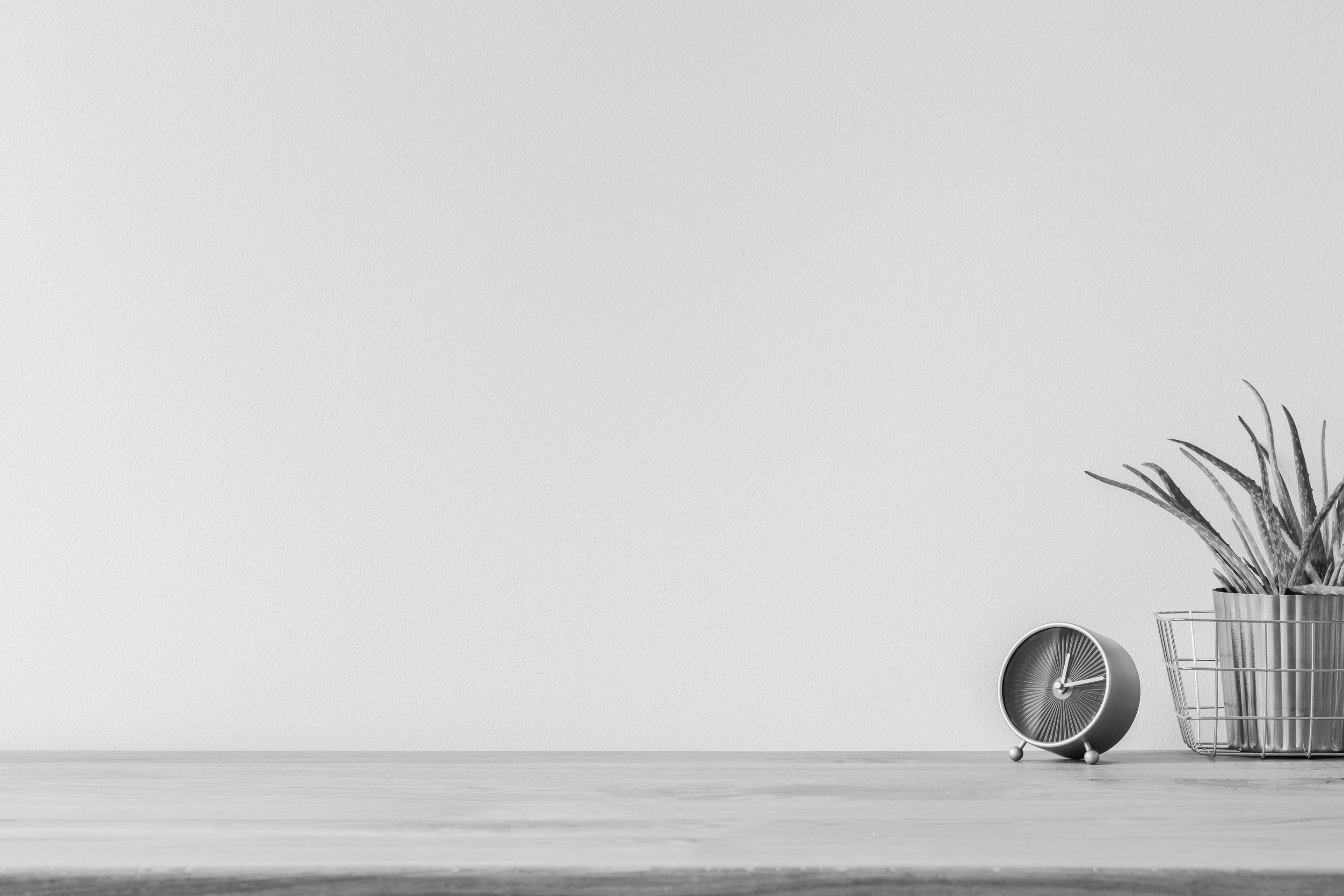 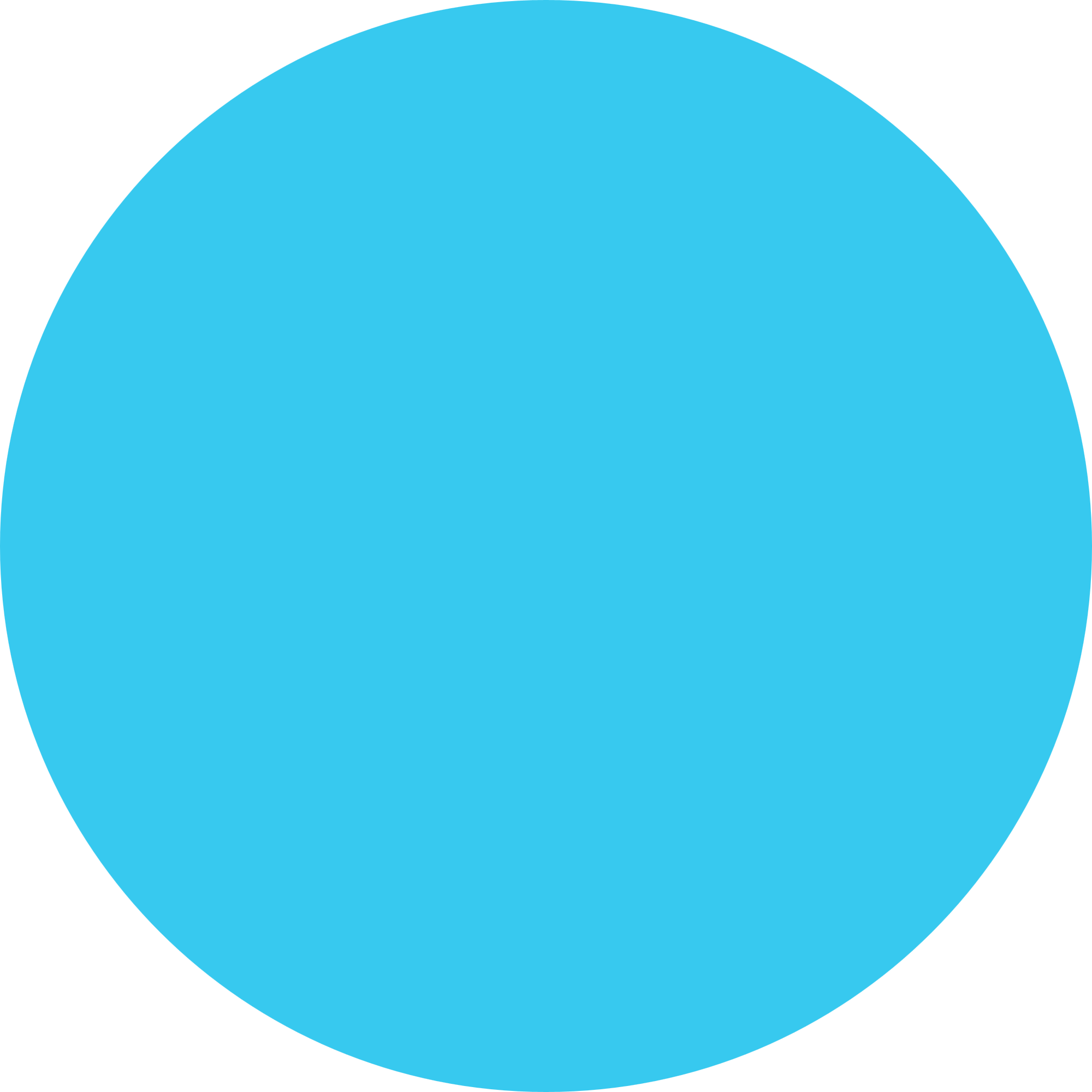 แผนภูมิภาพทำให้ข้อมูลและตัวเลขในงานนำเสนอ
เป็นที่น่าสนใจและช่างน่าจดจำ
เสริมพลังความสามารถด้วยแผนภูมิภาพ
พลังของ
แผนภูมิภาพ
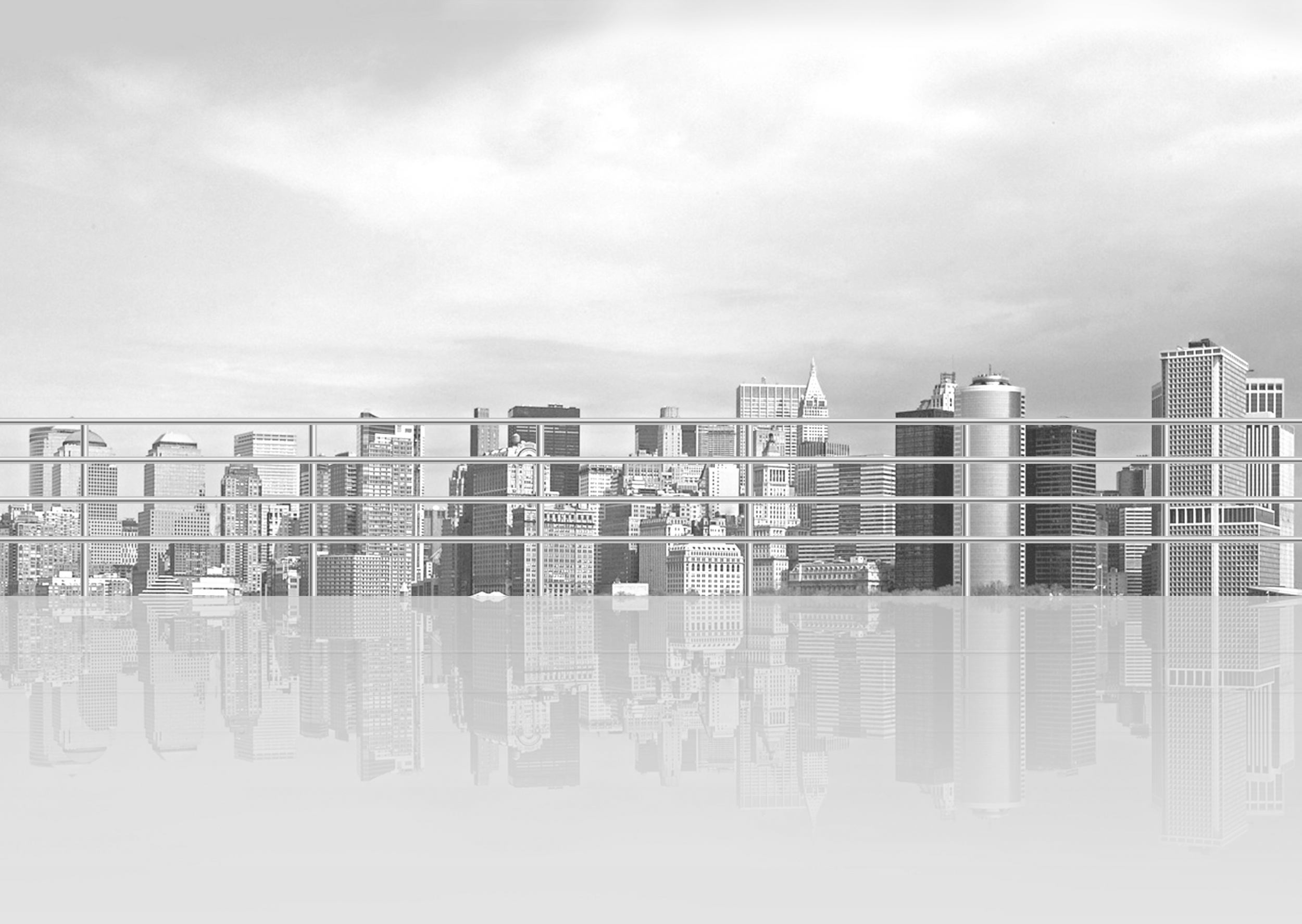 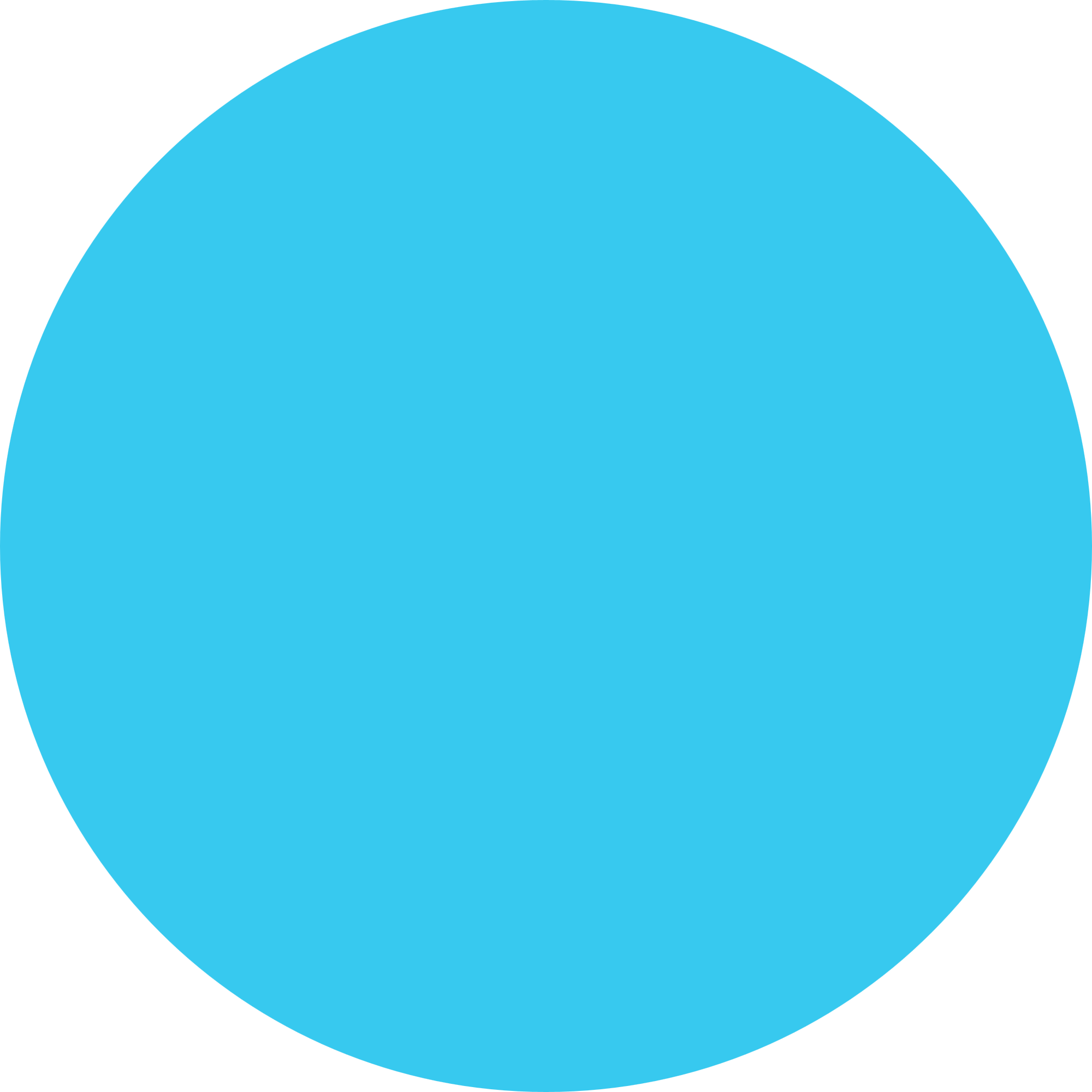 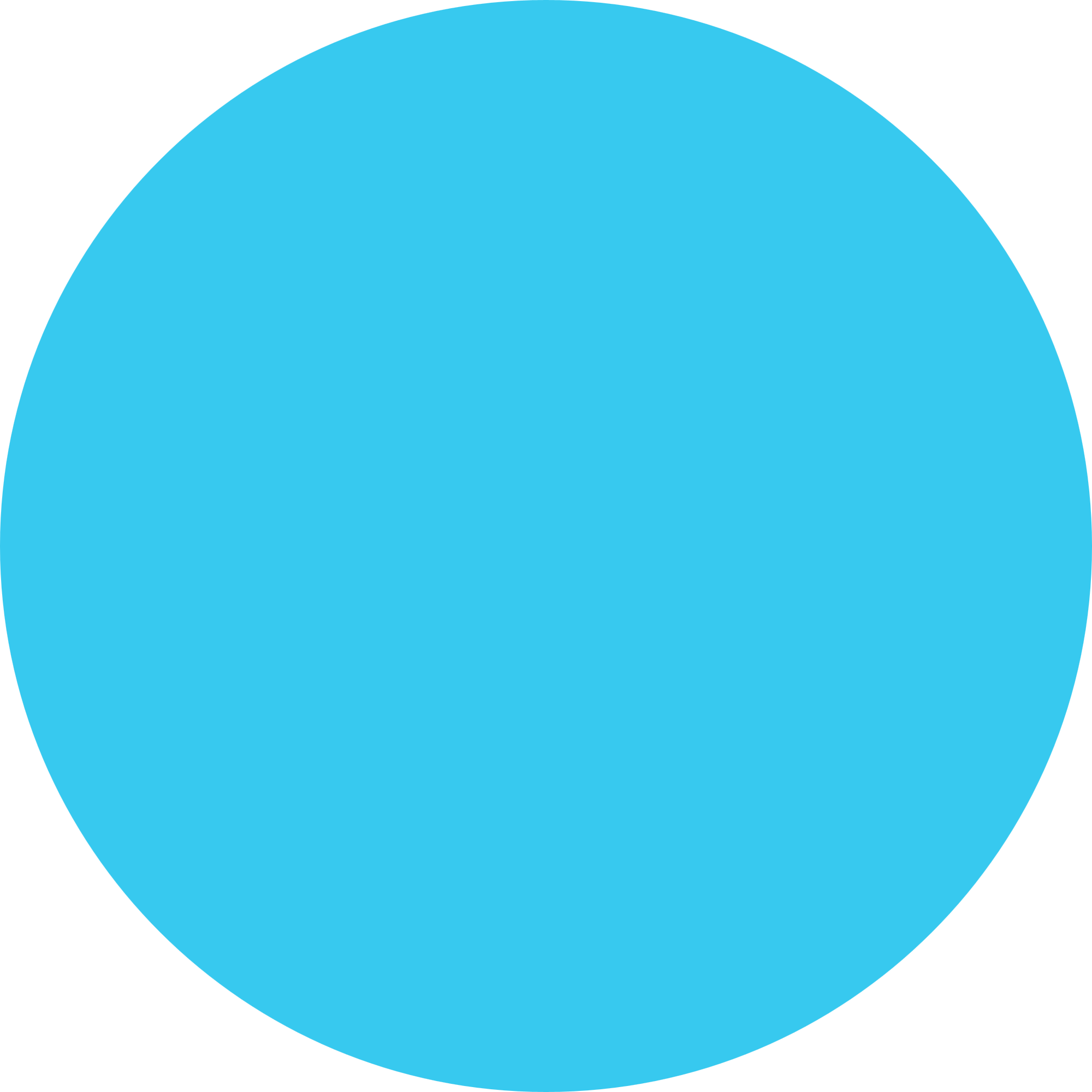 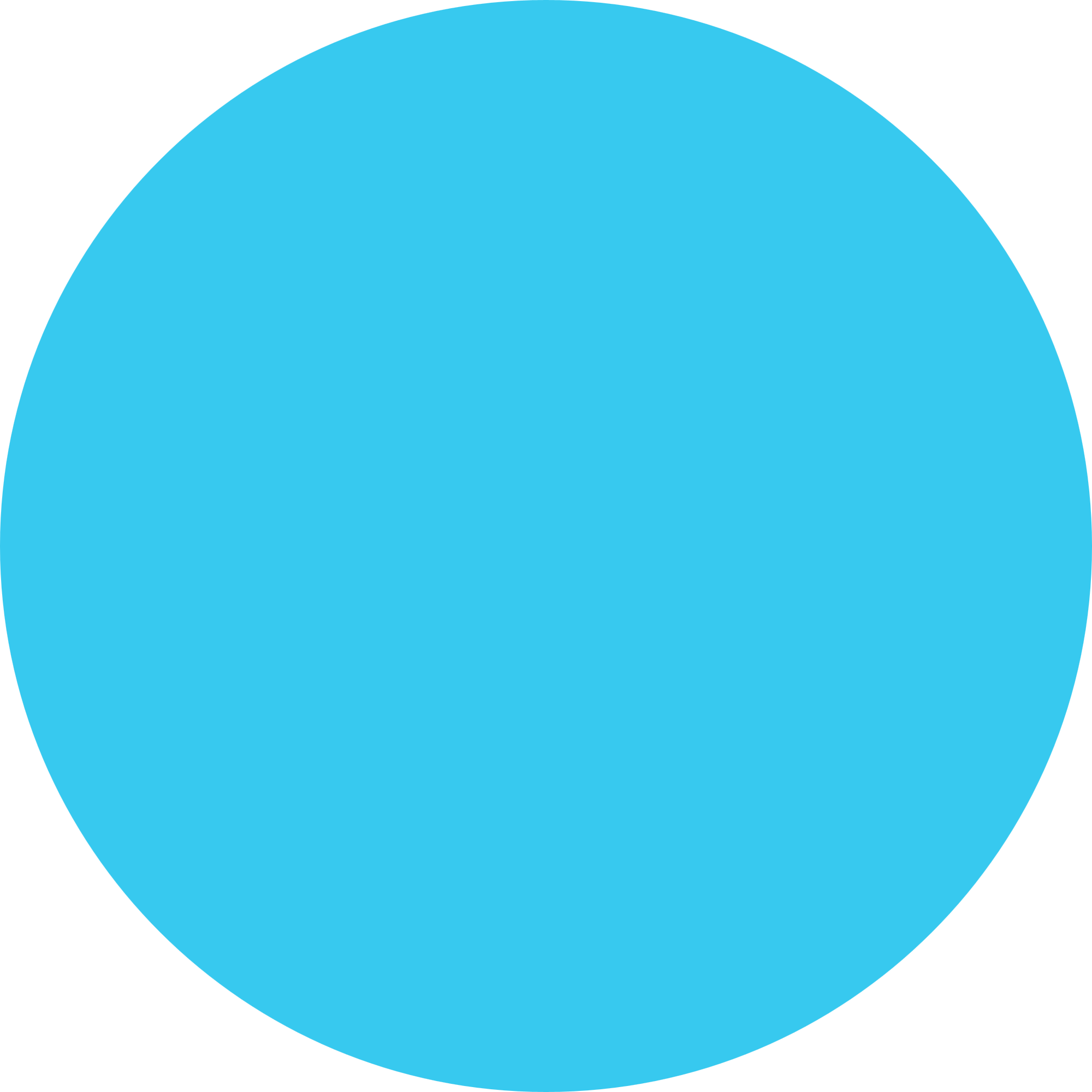 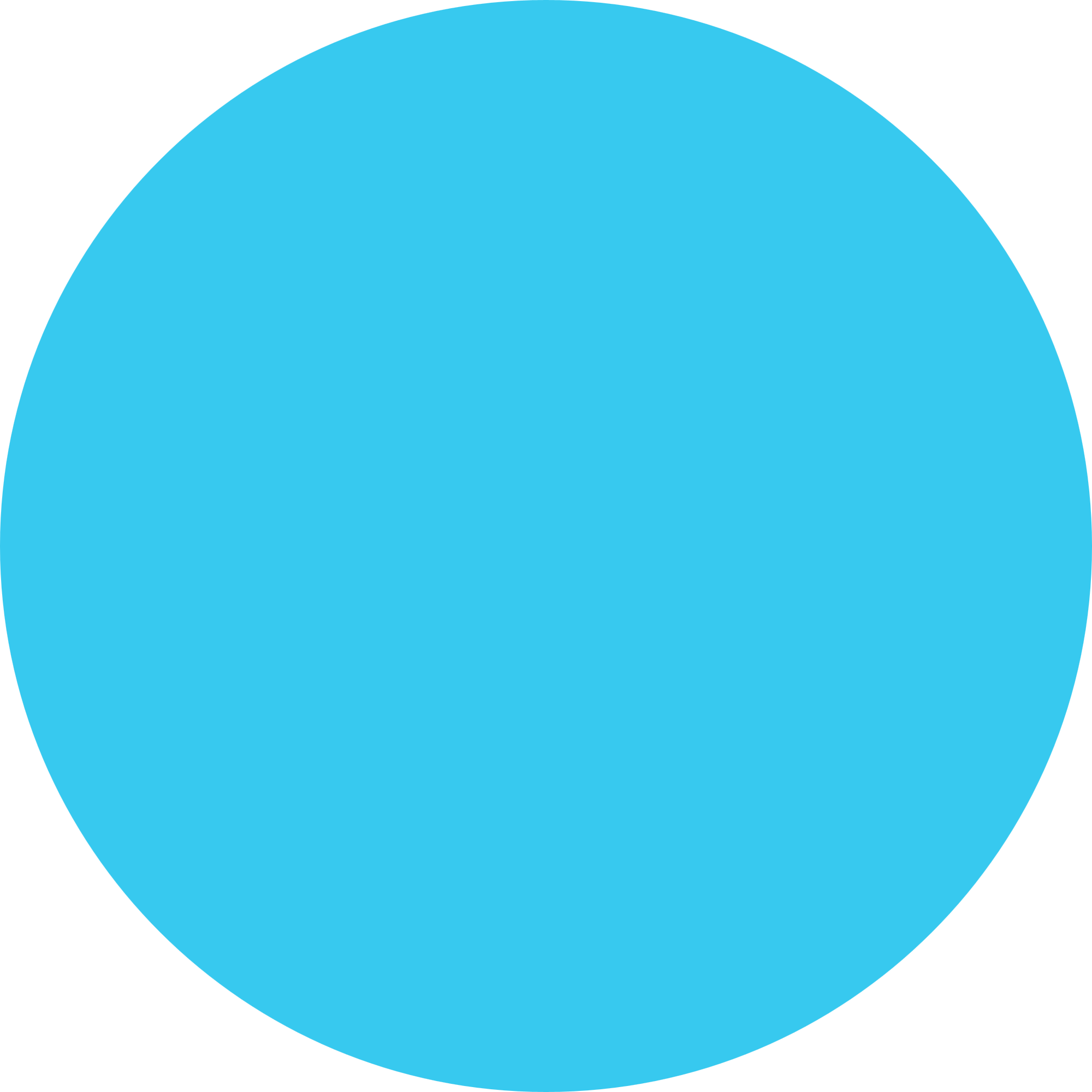 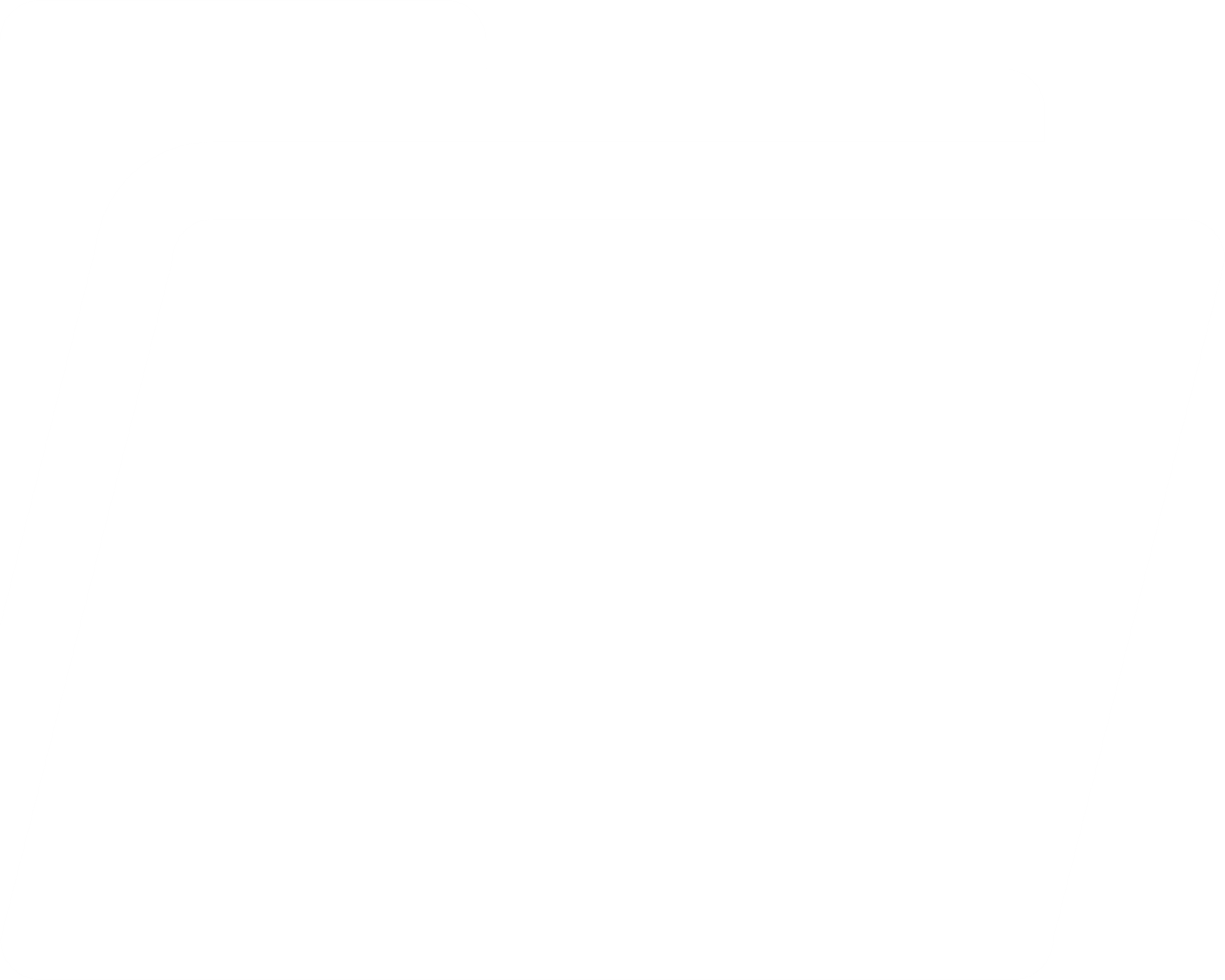 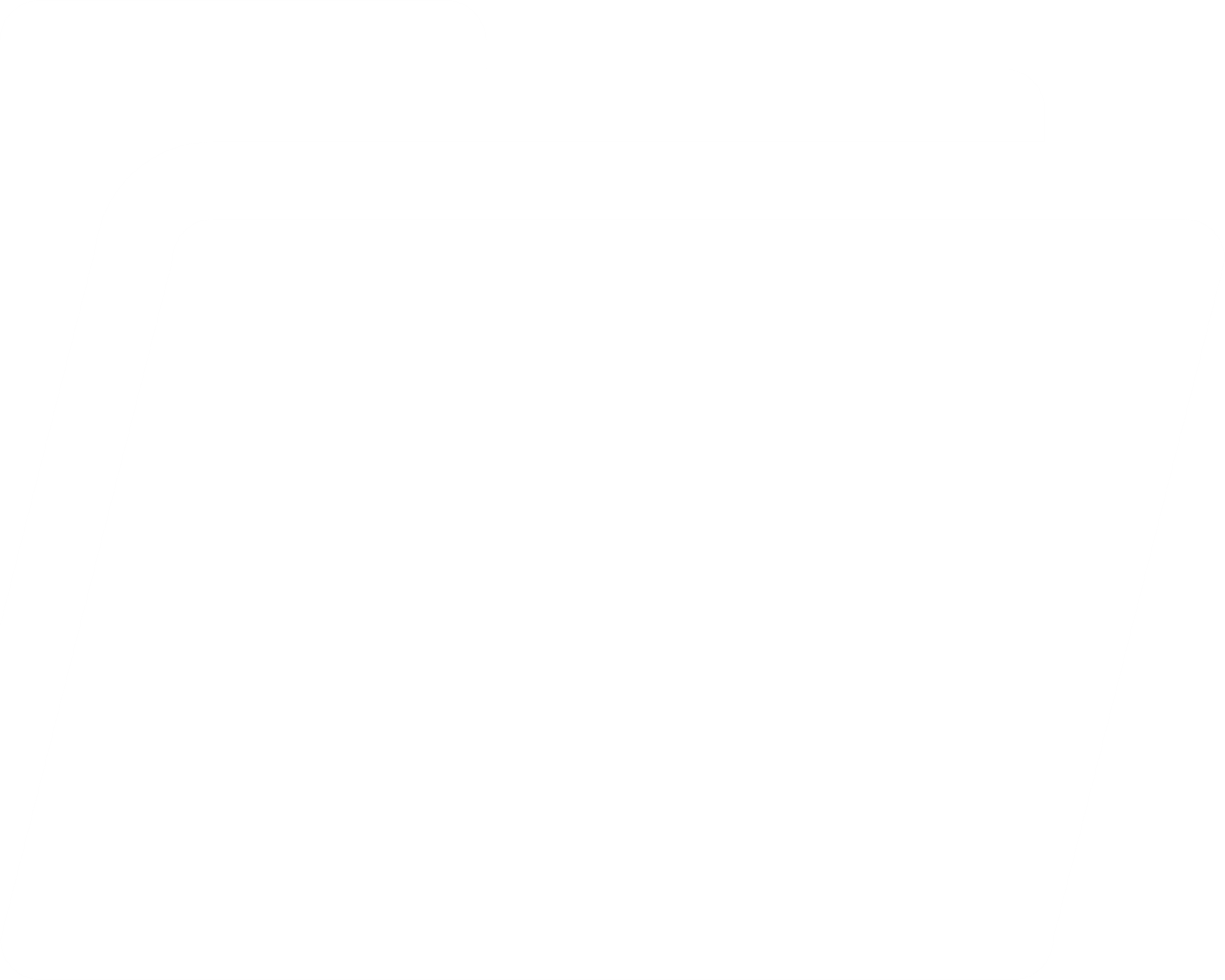 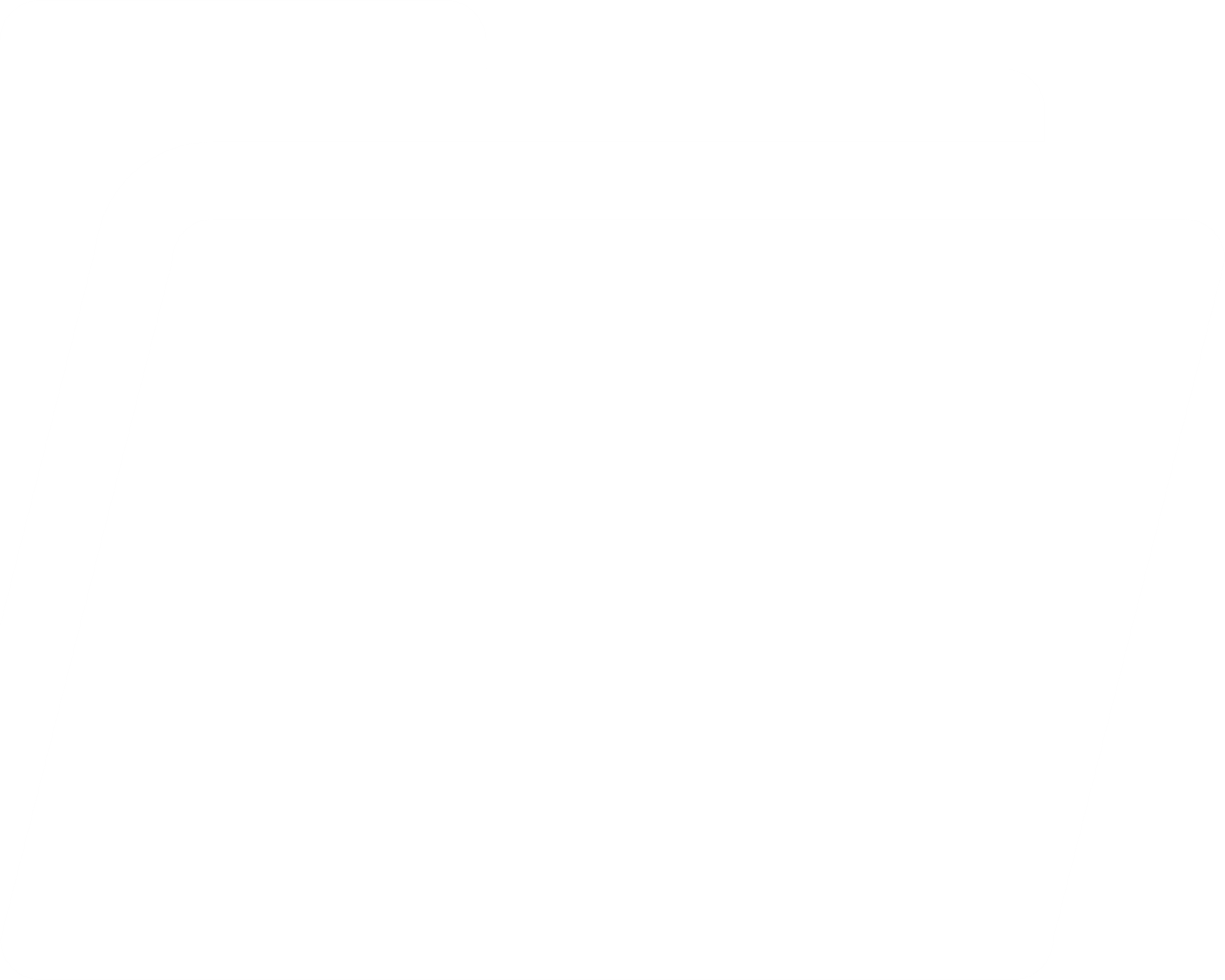 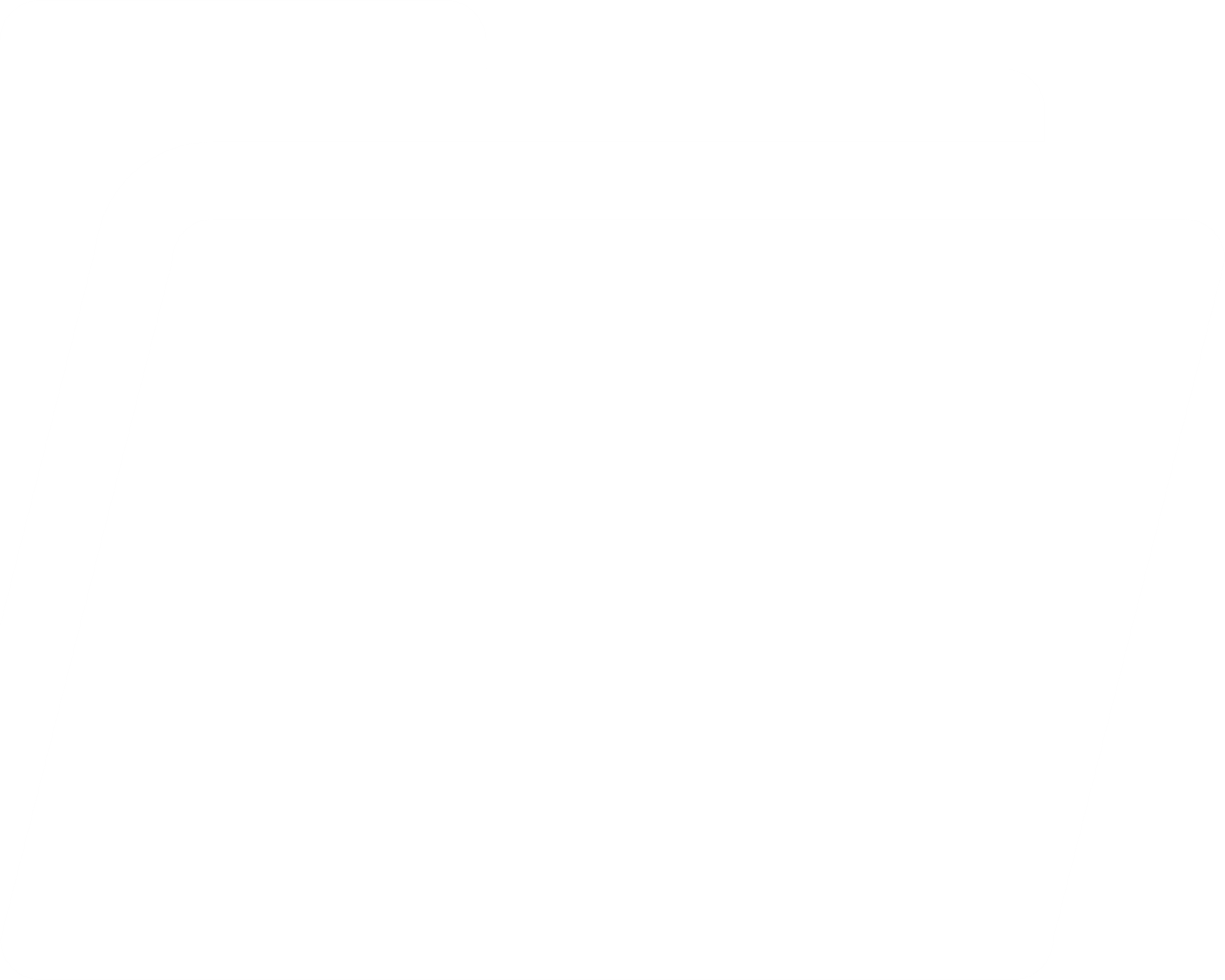 ทำให้สถิติเป็นเรื่องที่ง่าย
เข้าใจง่าย
เพิ่มความน่าเชื่อถือ
สร้างผลกระทบ
ใช้แผนภูมิภาพเพื่อการสื่อสารข้อมูล
ให้มีประสิทธิภาพมากยิ่งขึ้น
ใช้แผนภูมิภาพเพื่อการสื่อสารข้อมูล
ให้มีประสิทธิภาพมากยิ่งขึ้น
ใช้แผนภูมิภาพเพื่อการสื่อสารข้อมูล
ให้มีประสิทธิภาพมากยิ่งขึ้น
ใช้แผนภูมิภาพเพื่อการสื่อสารข้อมูล
ให้มีประสิทธิภาพมากยิ่งขึ้น